МКДОУ  «Детский сад №3 п. Теплое»
Клуб по интересам ОБЖ «Азбука безопасности» Отчет о проделанной работе в подготовительной к школе группе.
Воспитатель: 
Лесникова С.В.
«Безопасности формула есть:Надо видеть, предвидеть, учесть.Но возможно - всё избежать,А где надо - на помощь позвать.»
Т.Г. Хромцова
Цель -формирование основы безопасного поведения дошкольников и в будущем – школьников. Умение помочь себе и окружающим.
Задачи:-формирование ценностей здорового образа жизни;-формирование знаний о способах безопасного поведения в быту;-формирование представления детей о правильном поведении при контактах с незнакомыми людьми;-развитие основ экологической культуры ребенка и бережного отношения к природе;-воспитание грамотного участника дорожного движения;-воспитание чувства взаимопомощи и ответственности .
Направления деятельности:
- Здоровье ребенка; - Ребёнок дома; - Ребёнок и другие люди. - Ребёнок и природа; - Ребёнок на улице;
Оформление уголка безопасного поведения
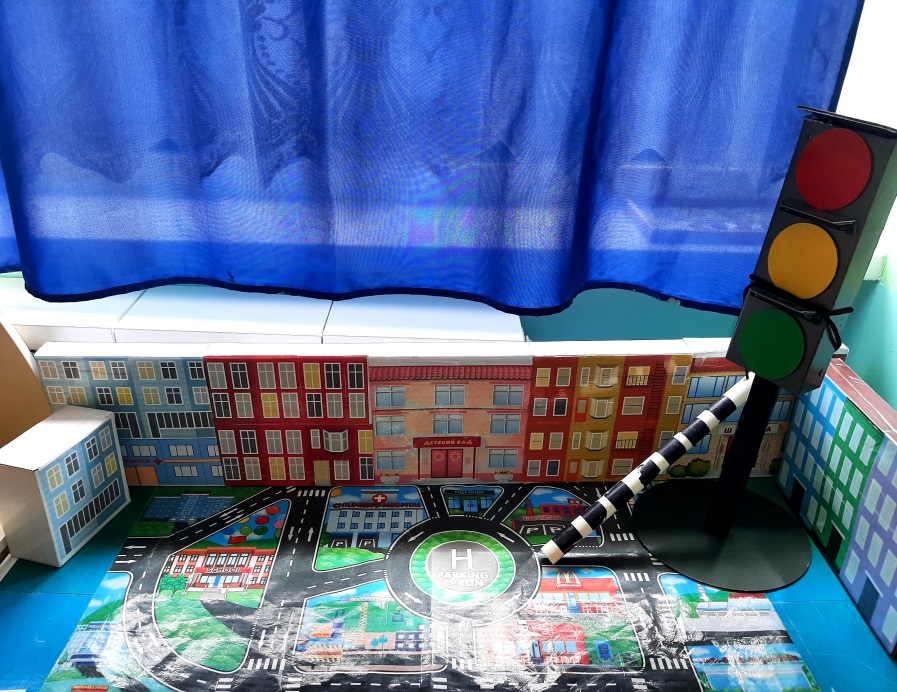 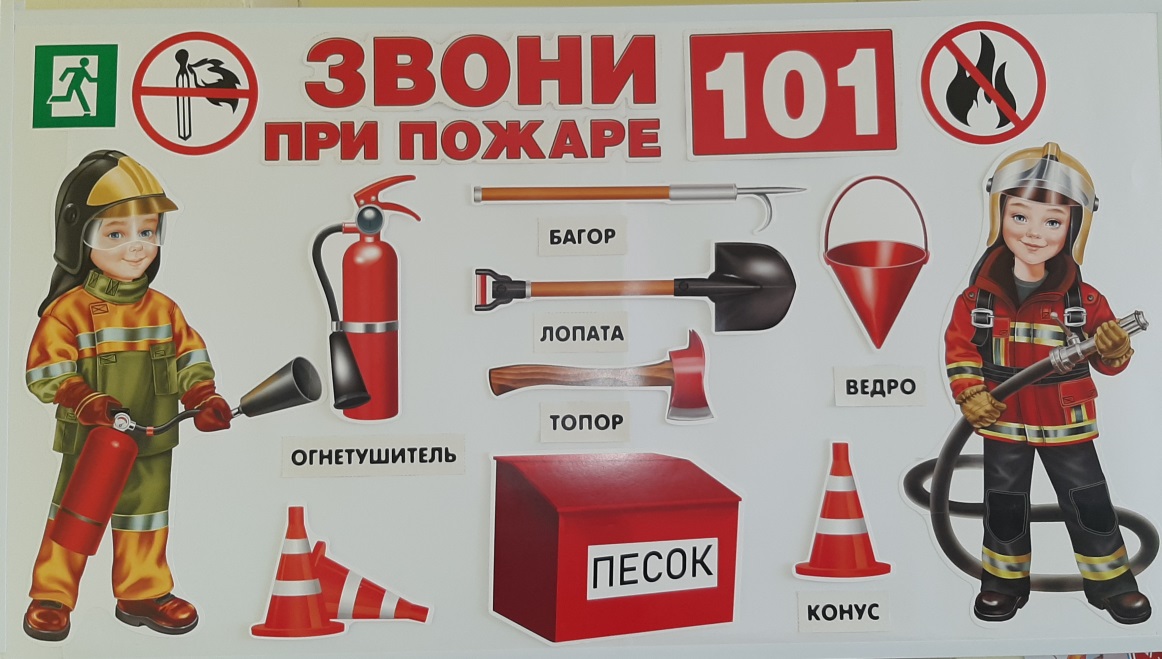 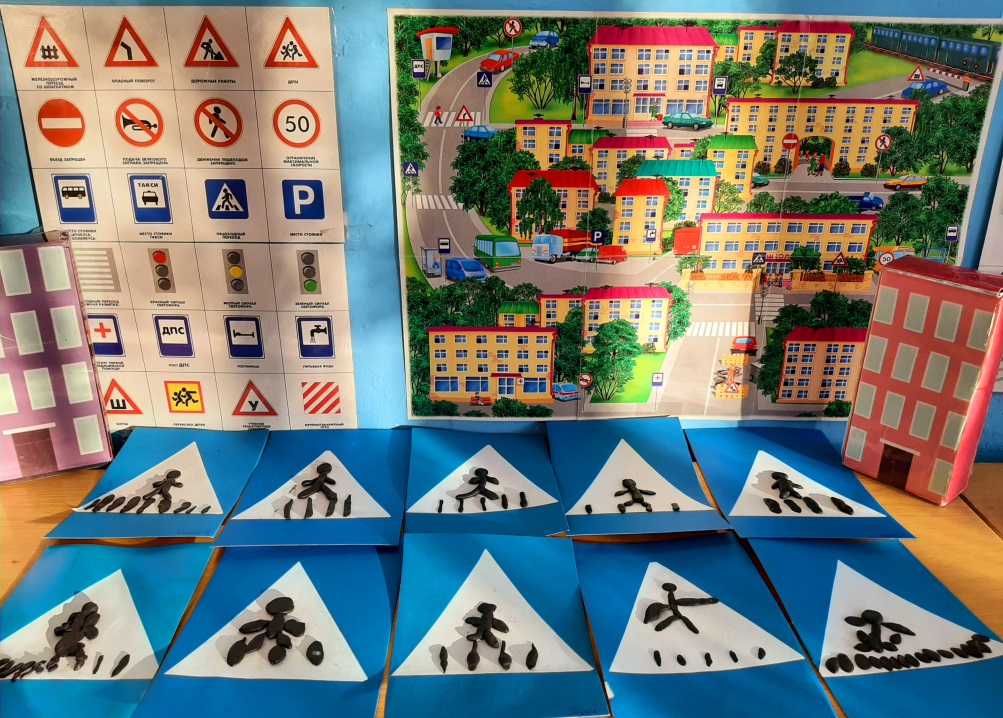 Подбор иллюстративного материала для детей и наглядной информации для родителей
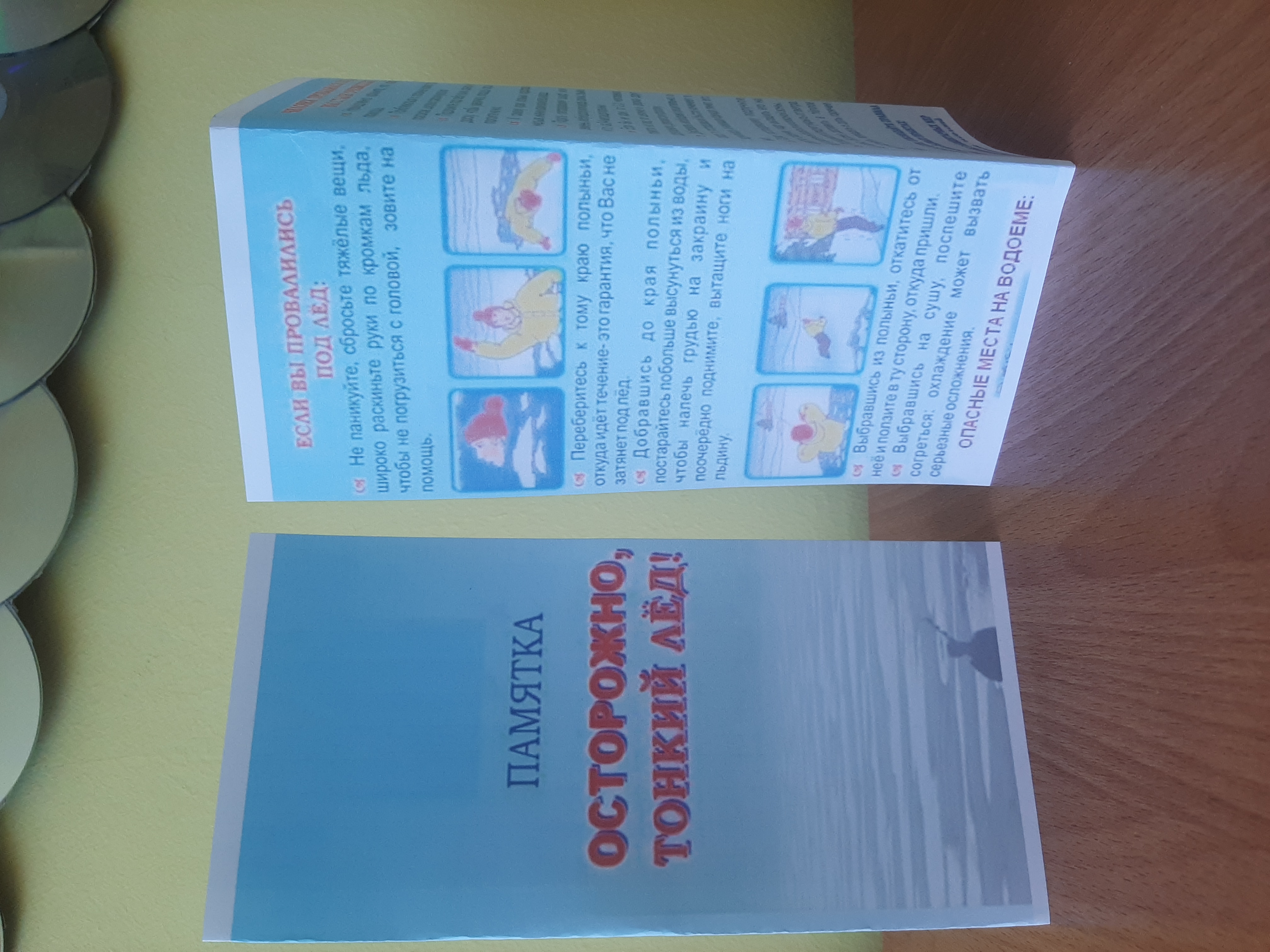 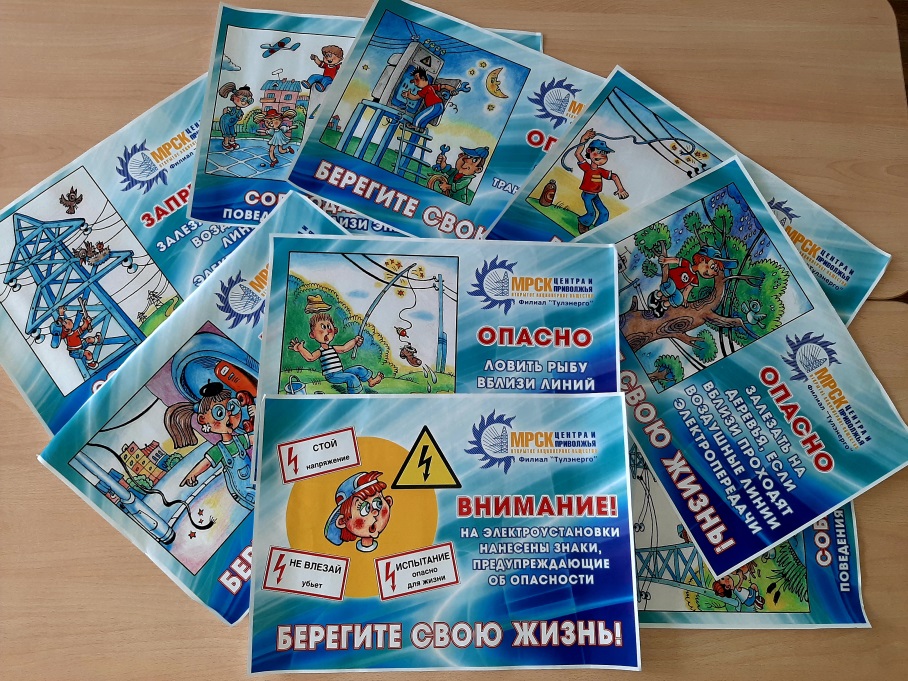 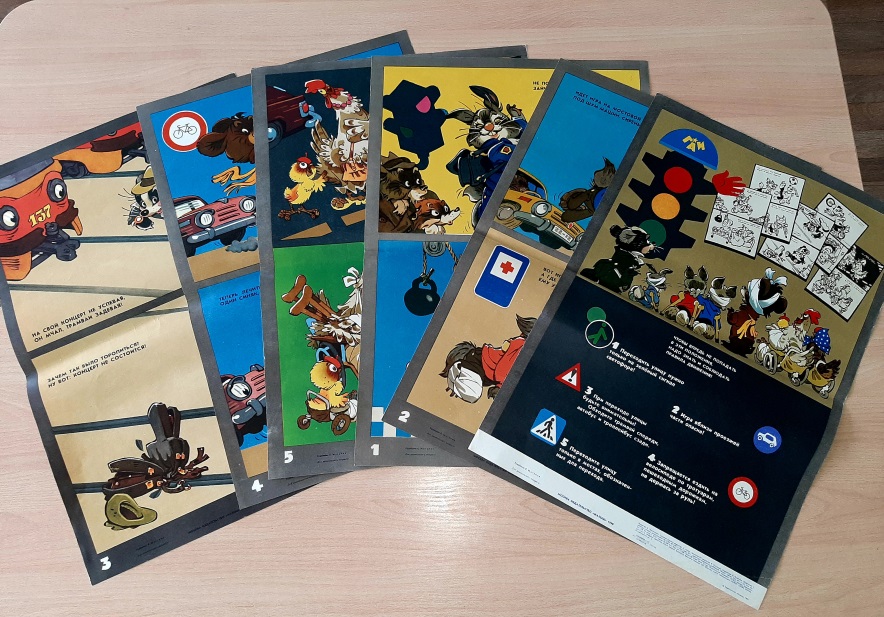 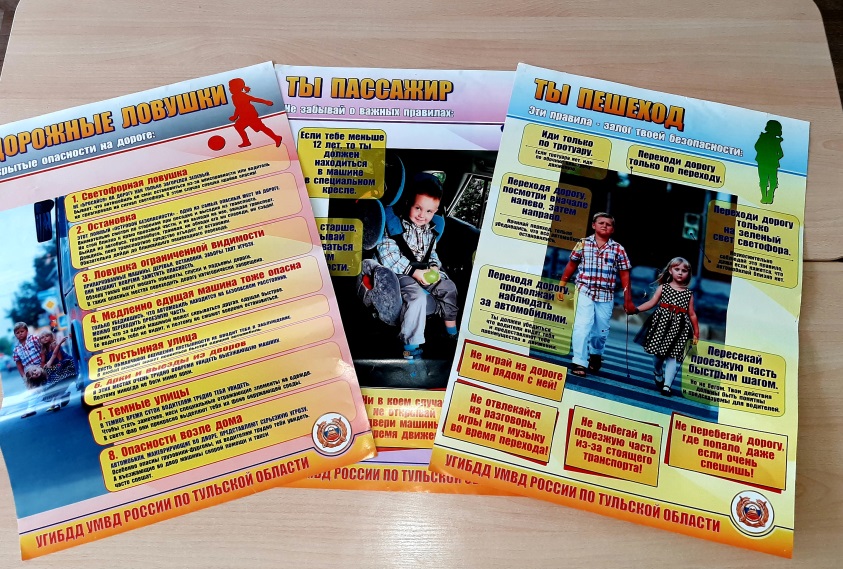 Раздел 1: «Здоровье ребенка»Летние развлечение "Дружим с витаминами"
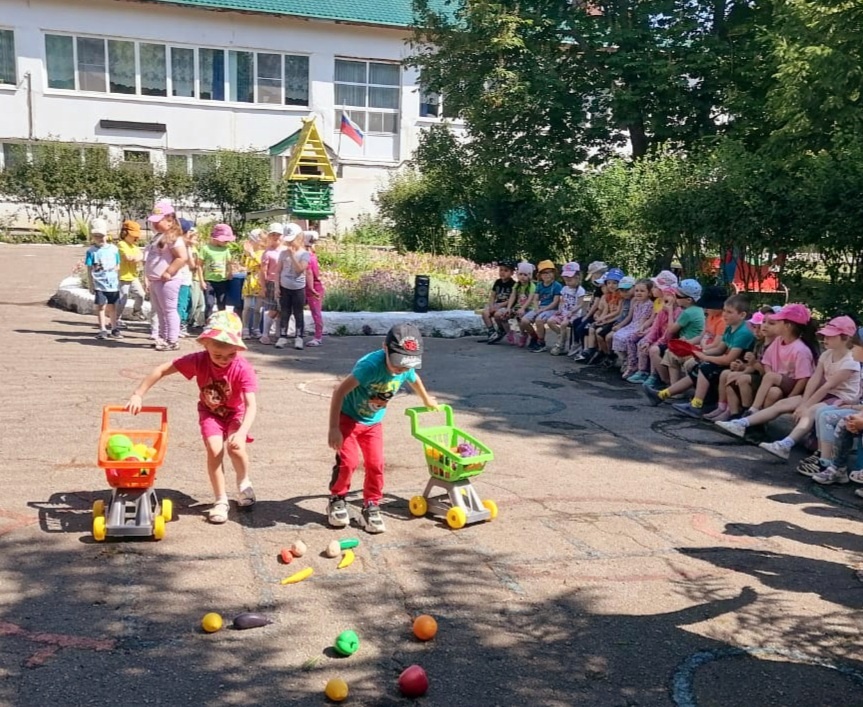 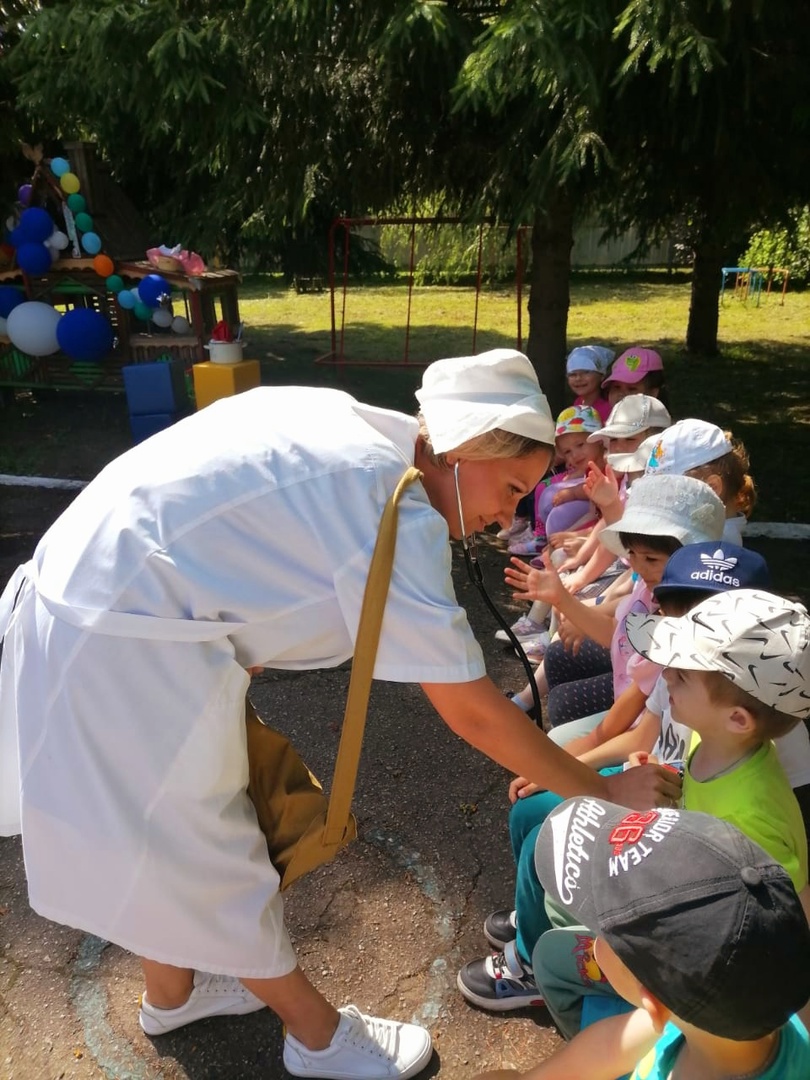 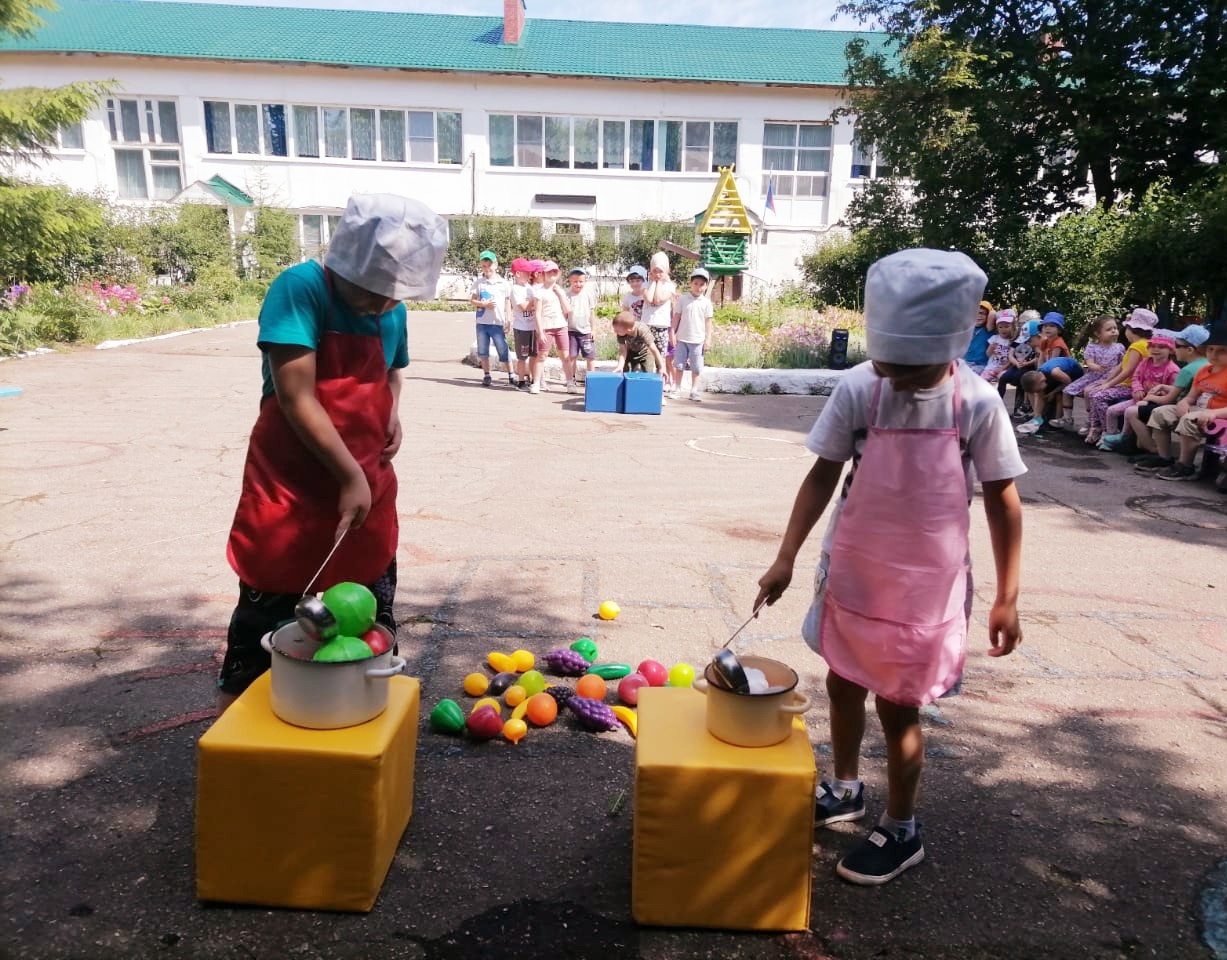 Раздел 2:  «Ребенок дома»
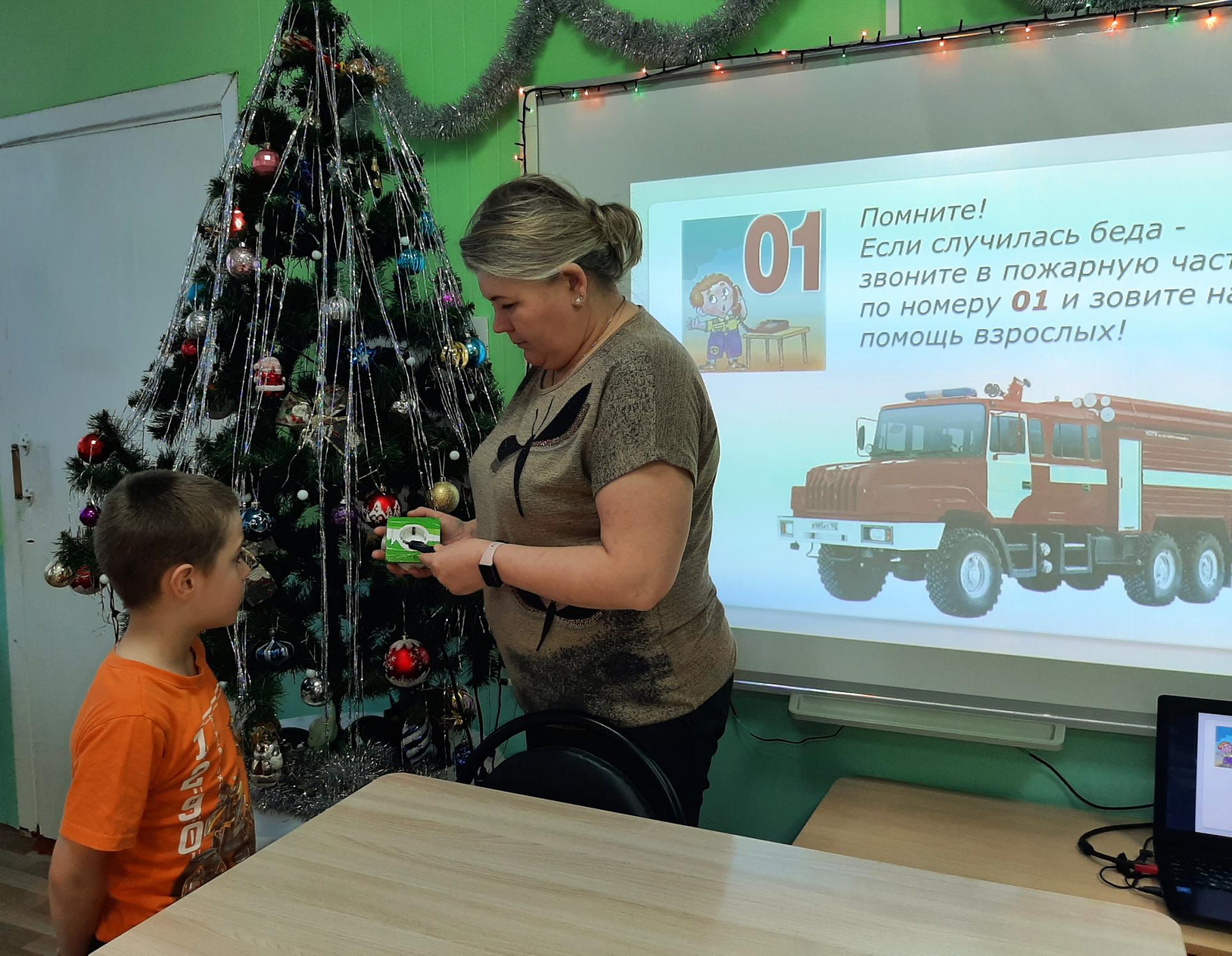 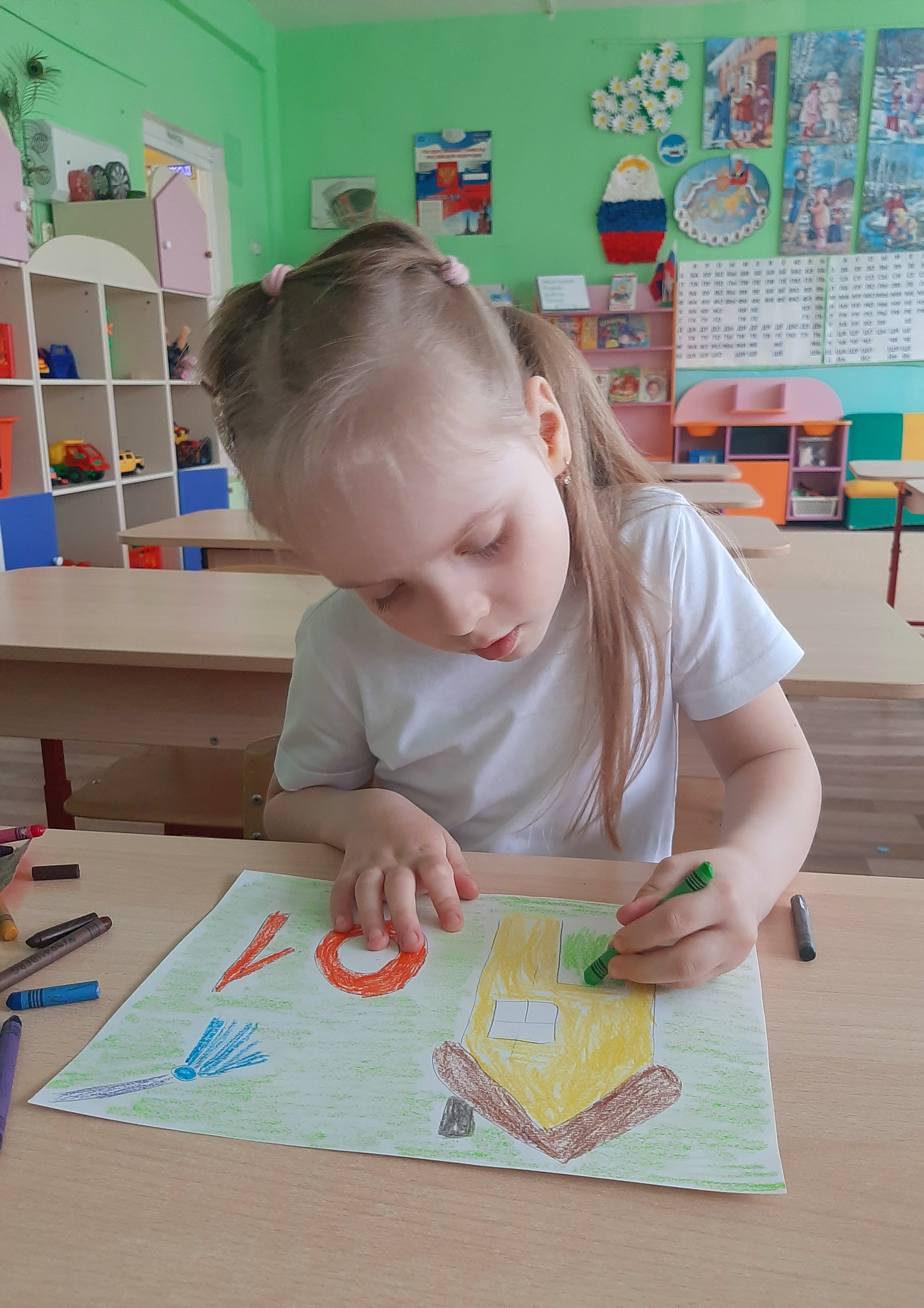 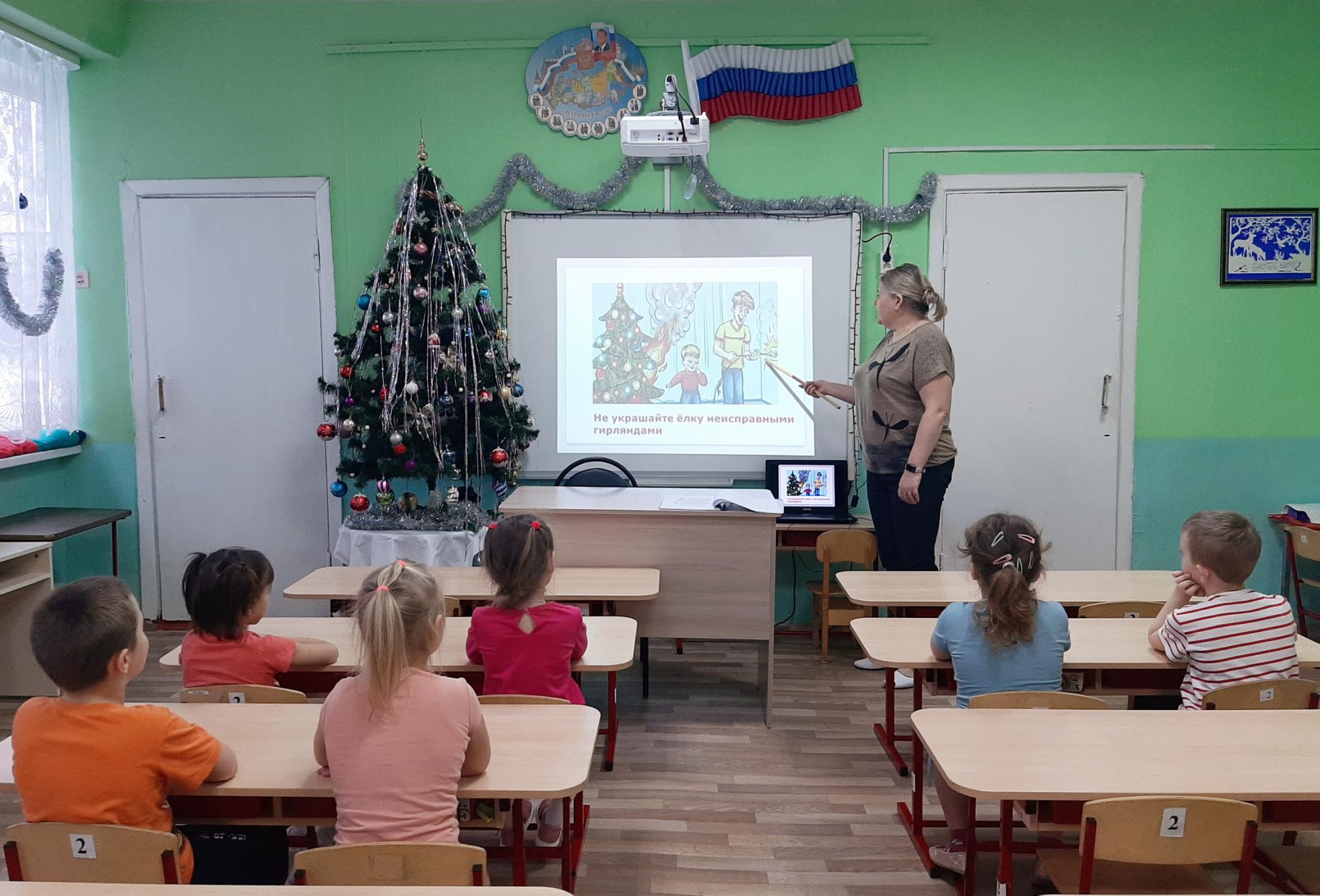 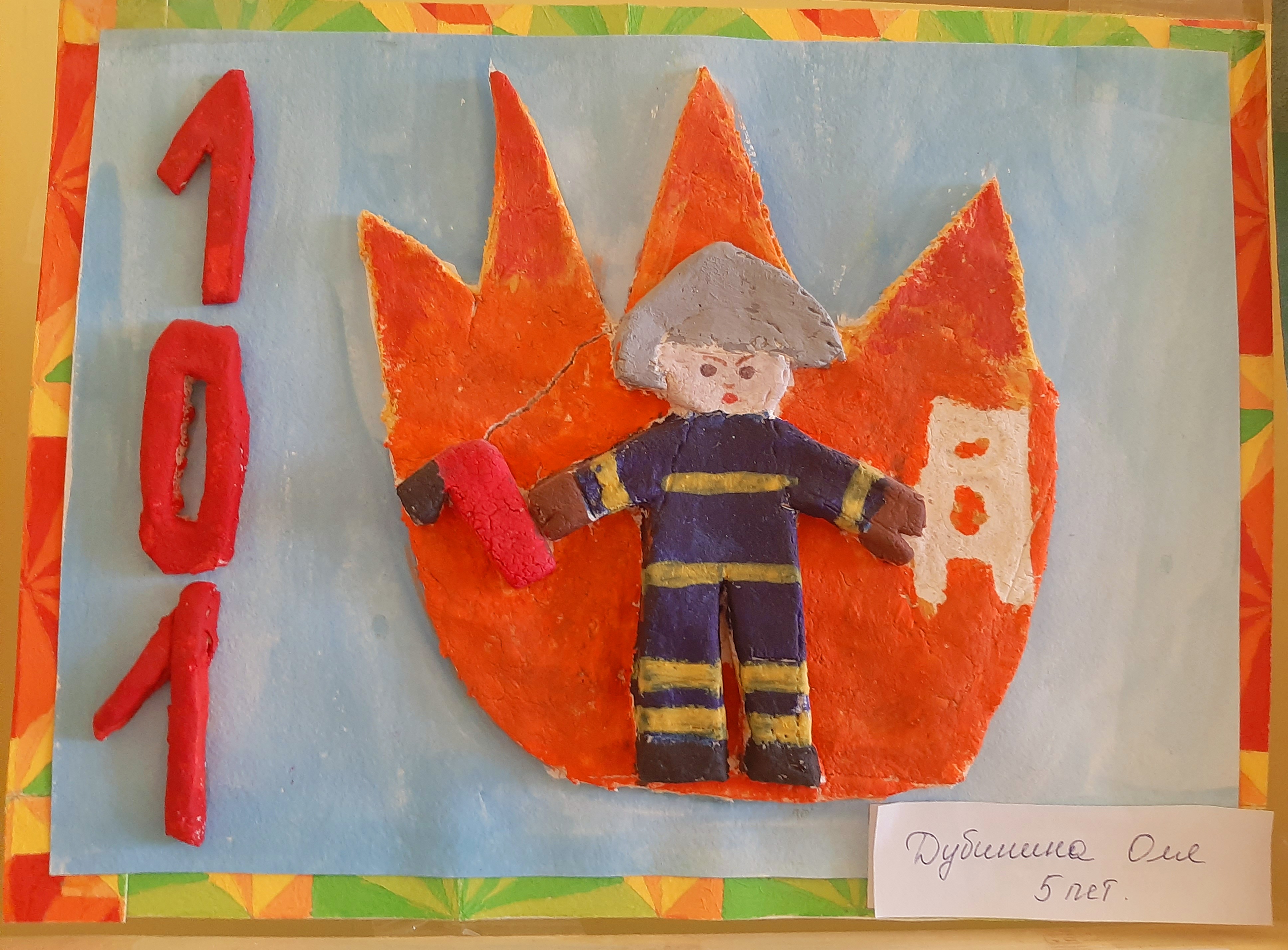 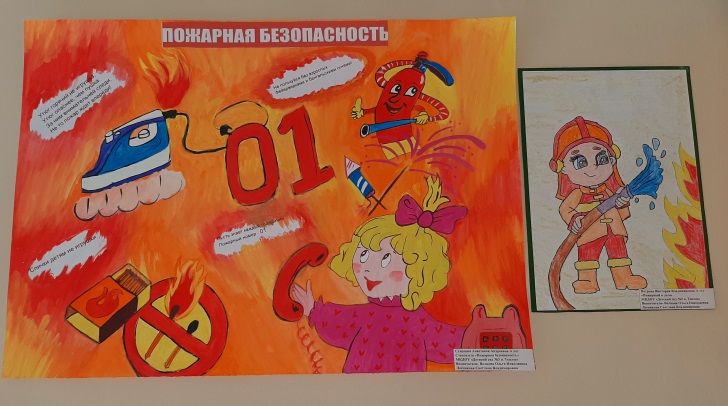 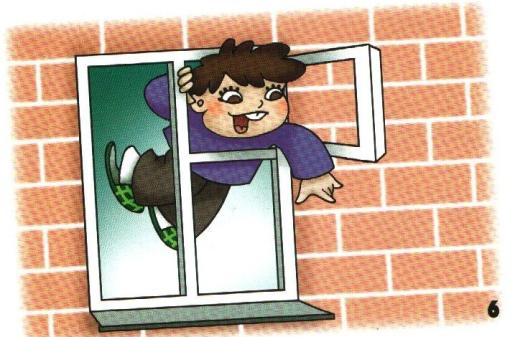 Рисунков на конкурс «"Неопалимая Купина -2024"»
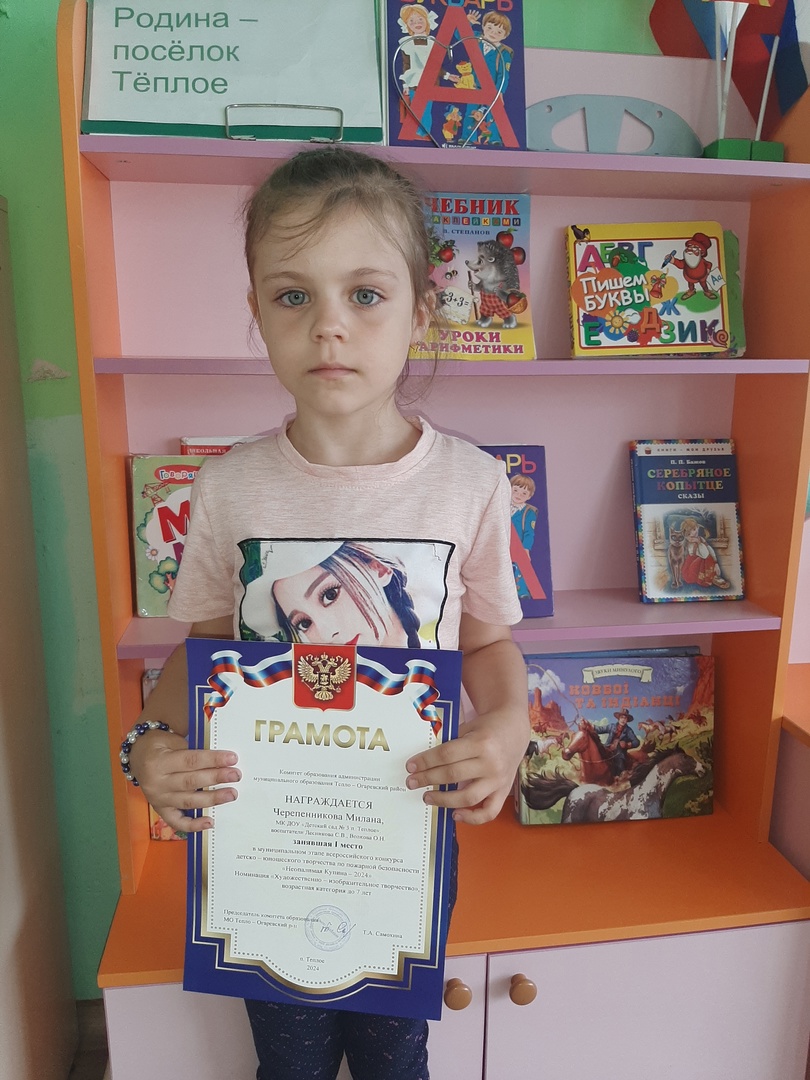 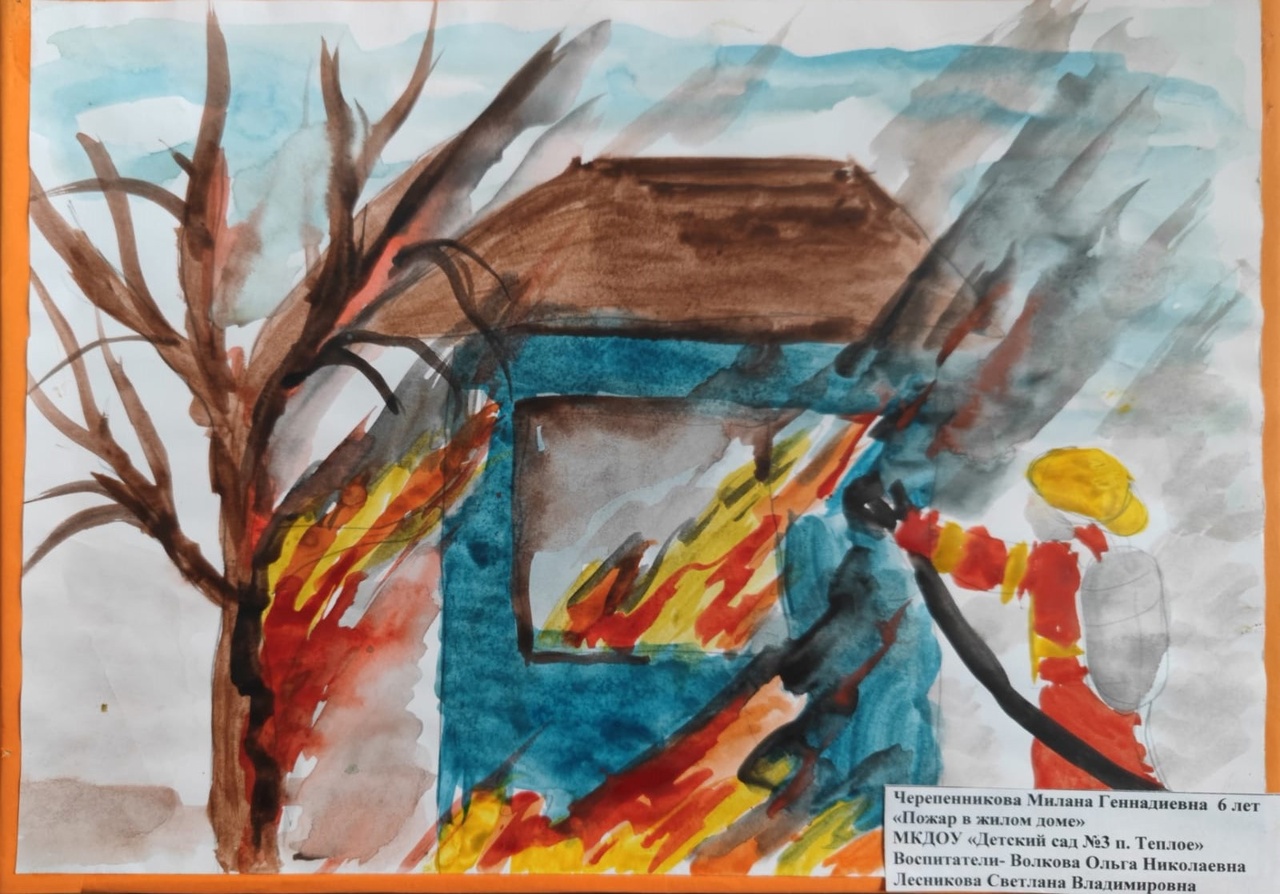 Раздел 3: «Ребенок и другие люди»
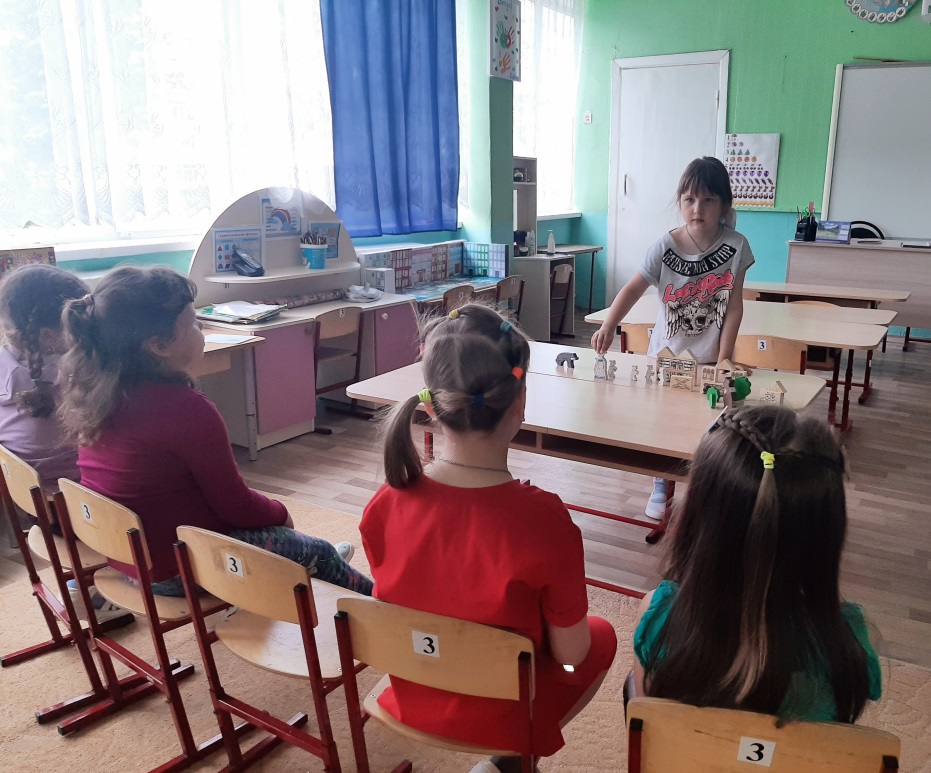 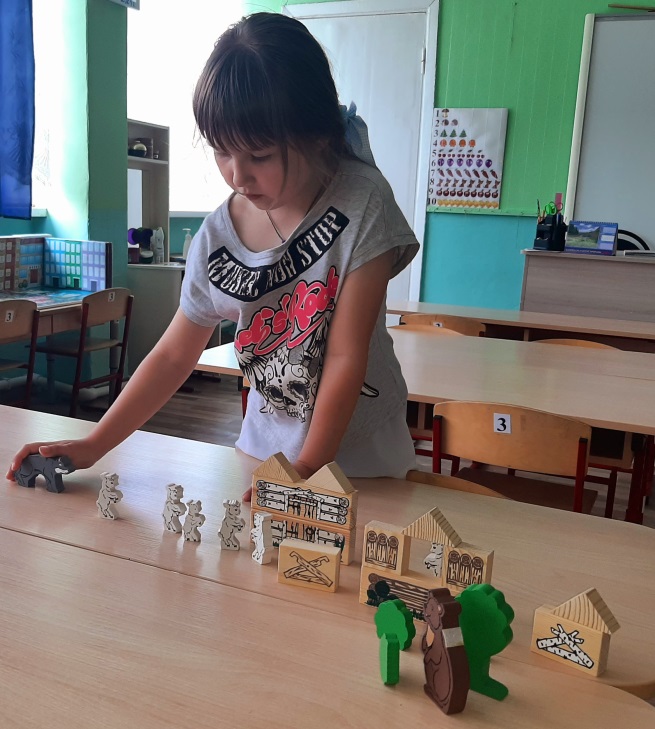 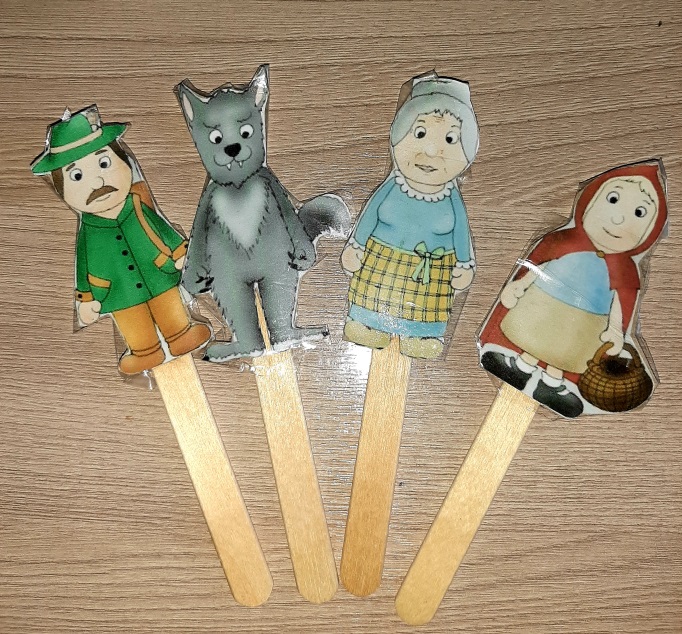 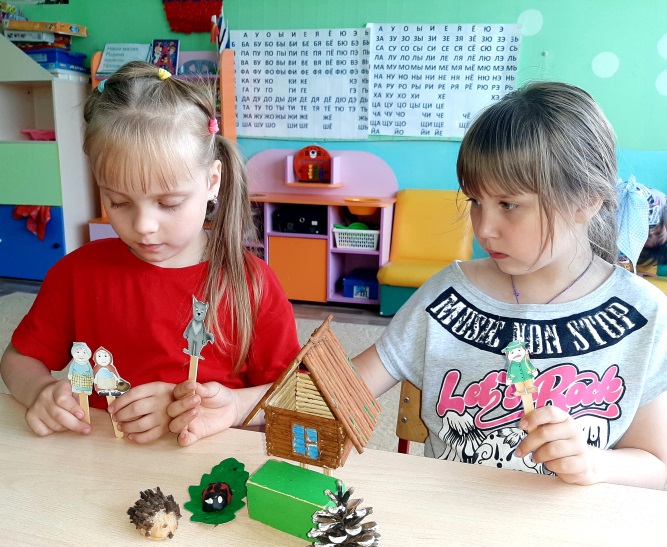 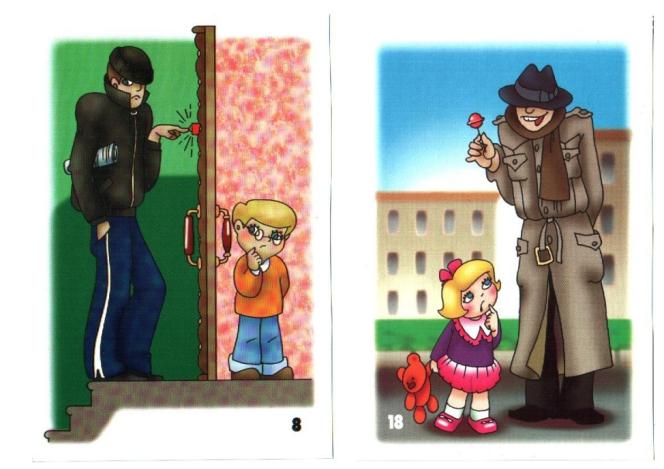 Раздел 4: «Ребенок и природа»
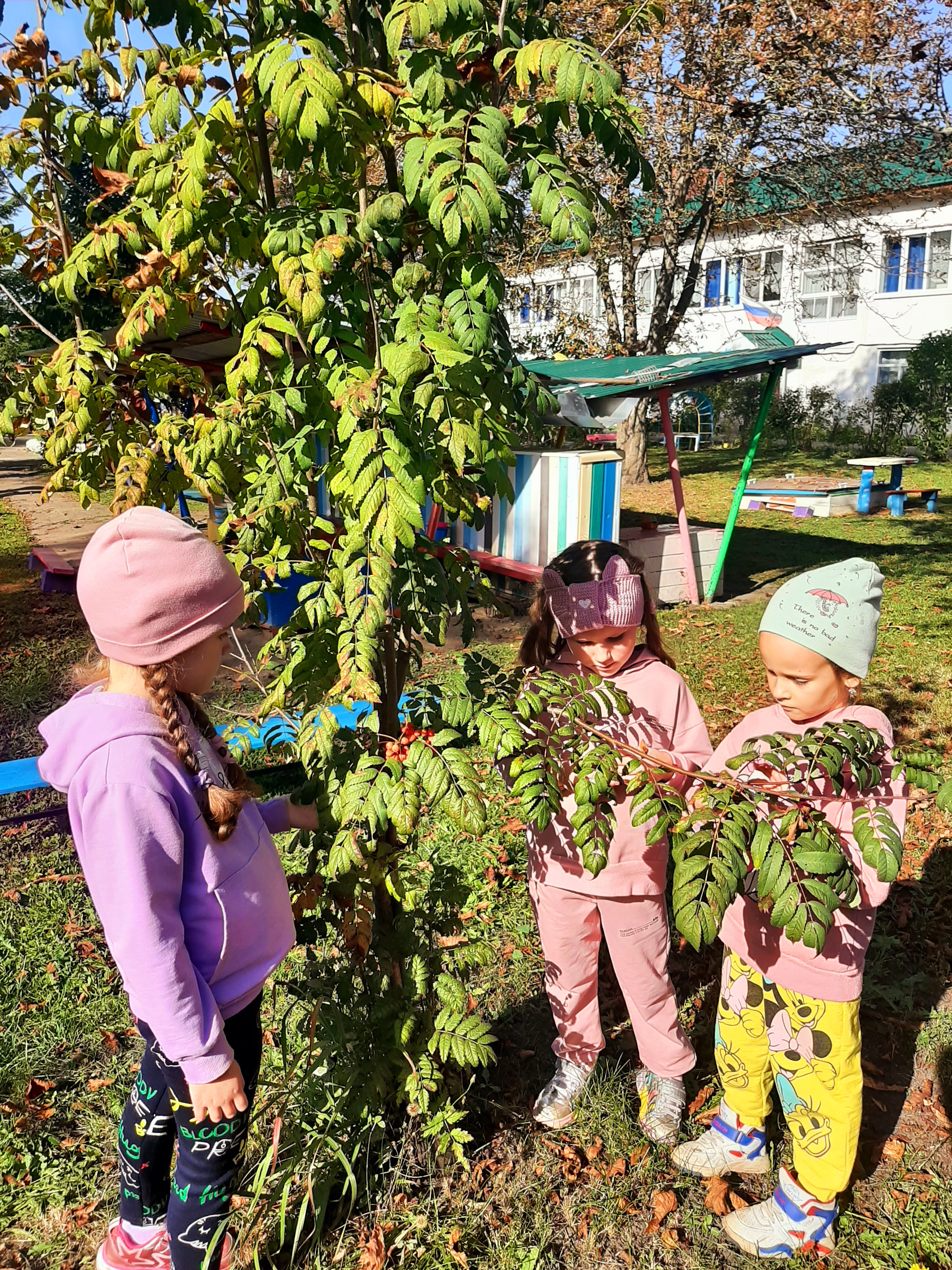 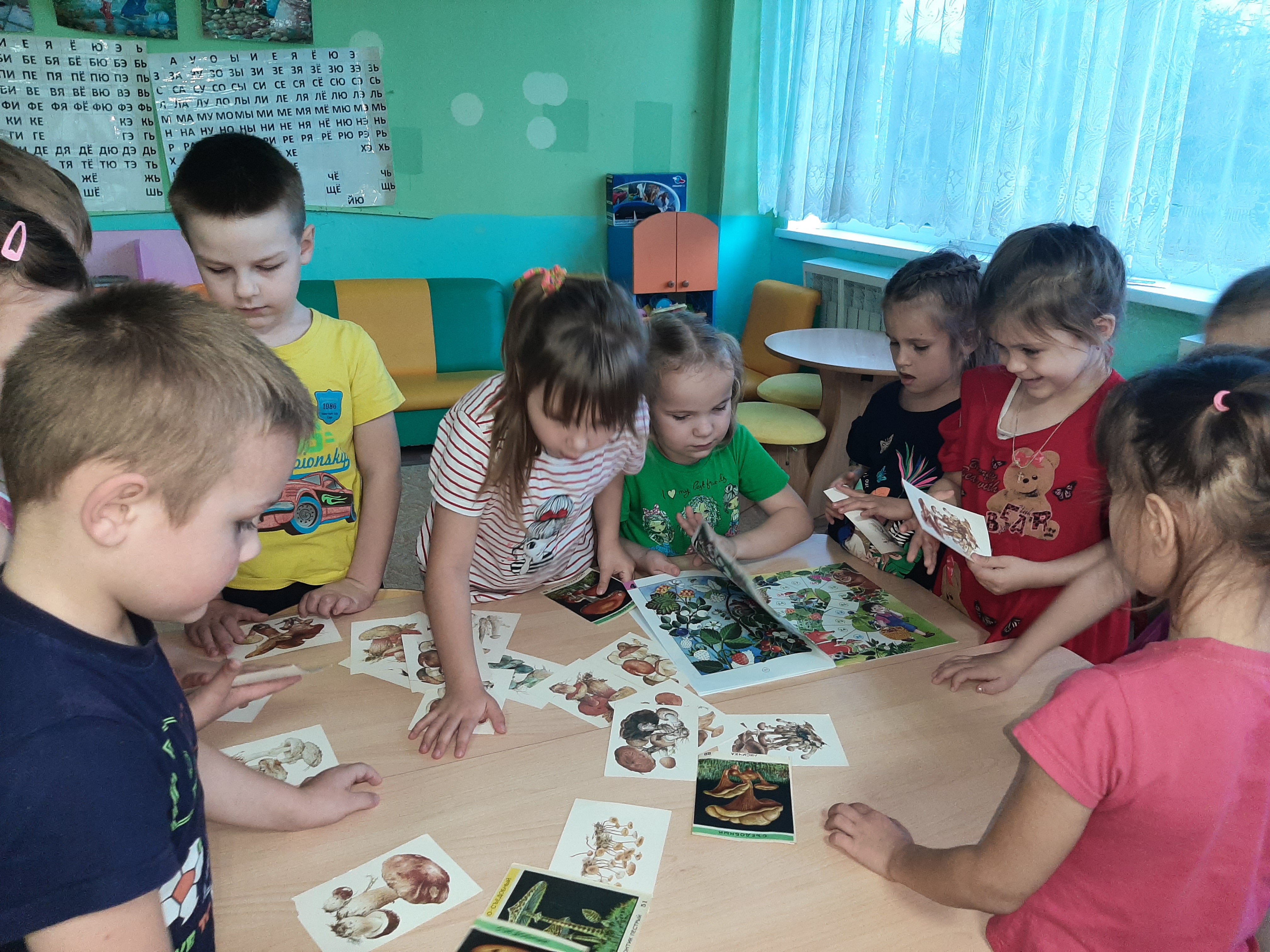 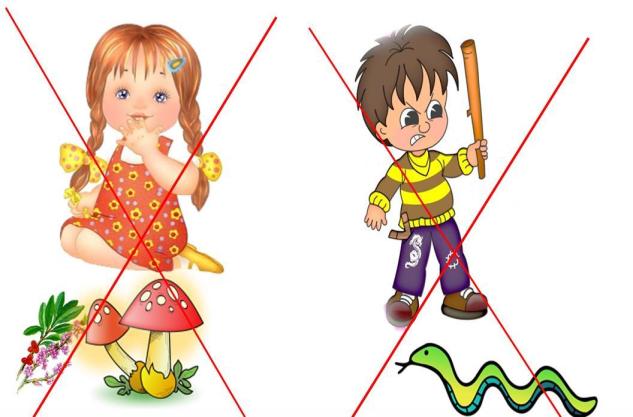 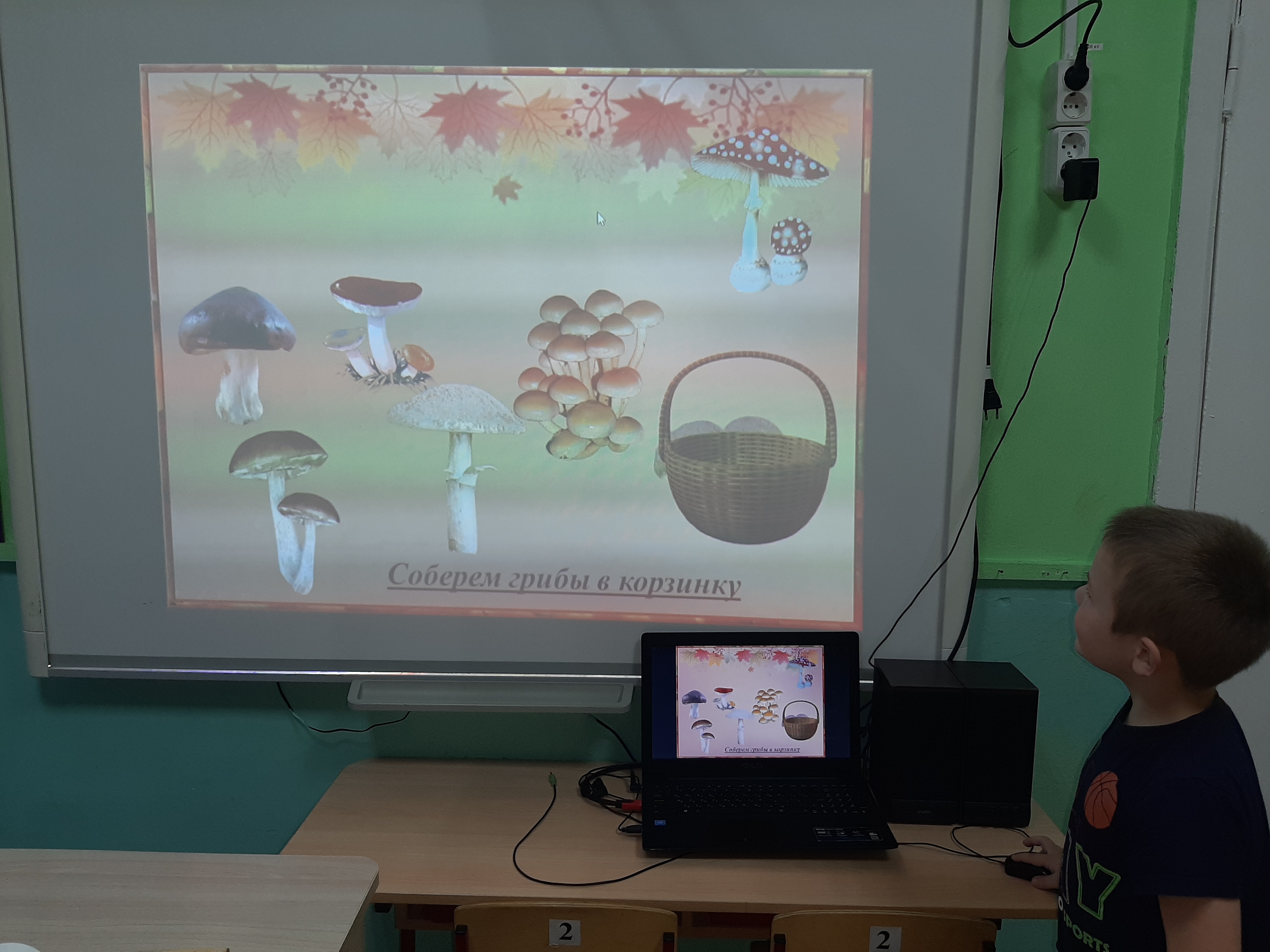 Беседа: «Берегите природу»
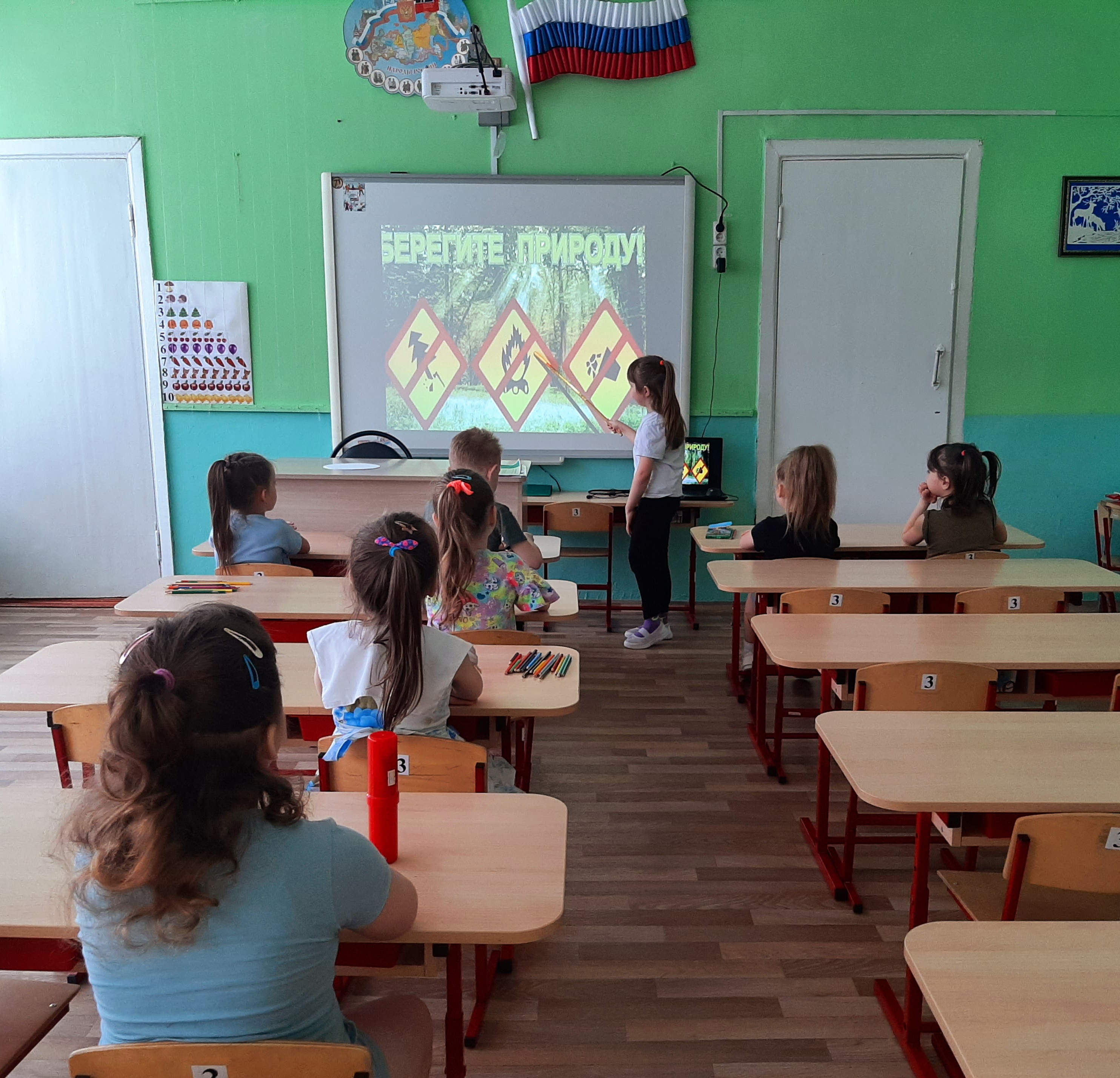 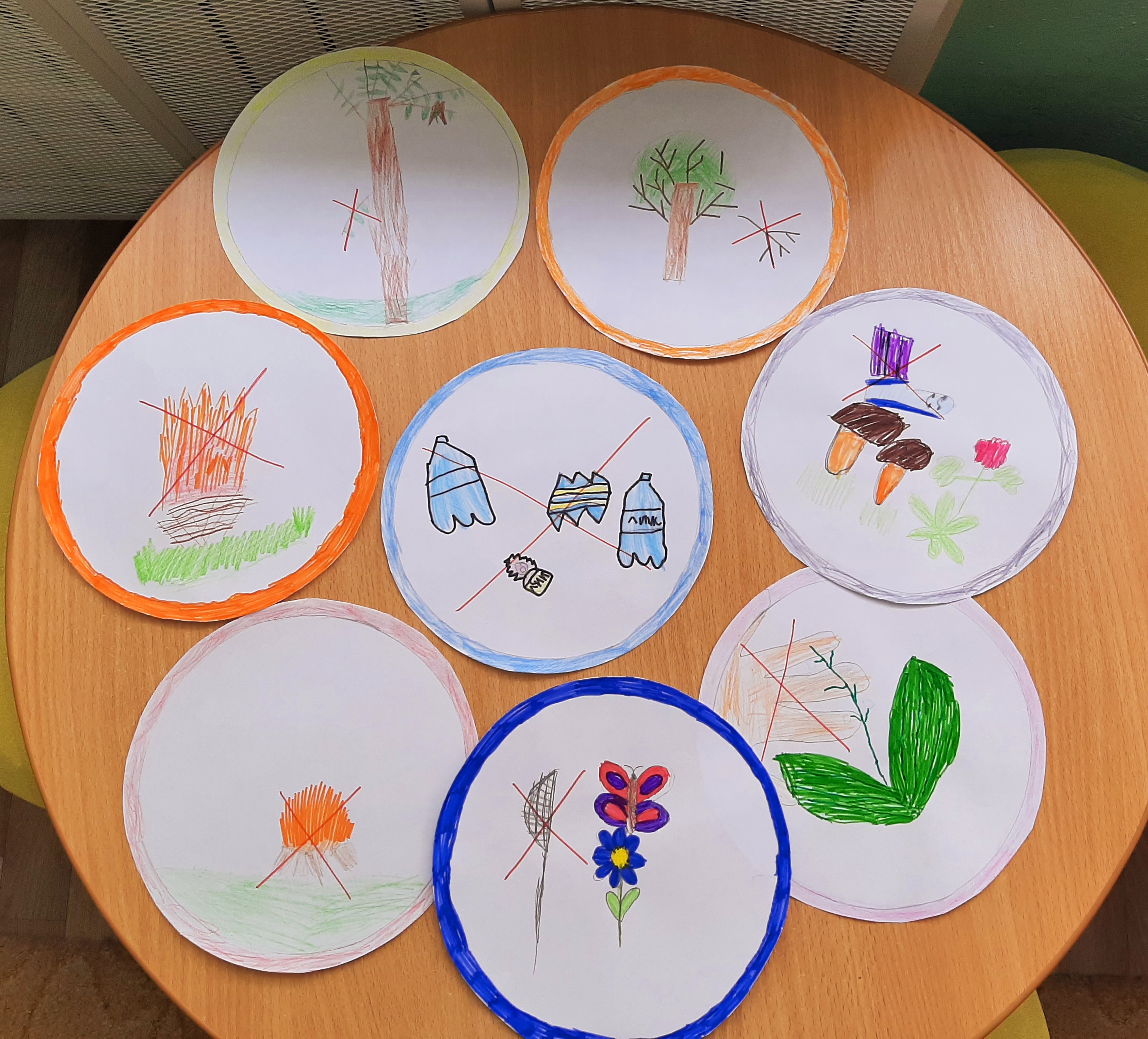 Раздел 5: «Ребенок на улице»
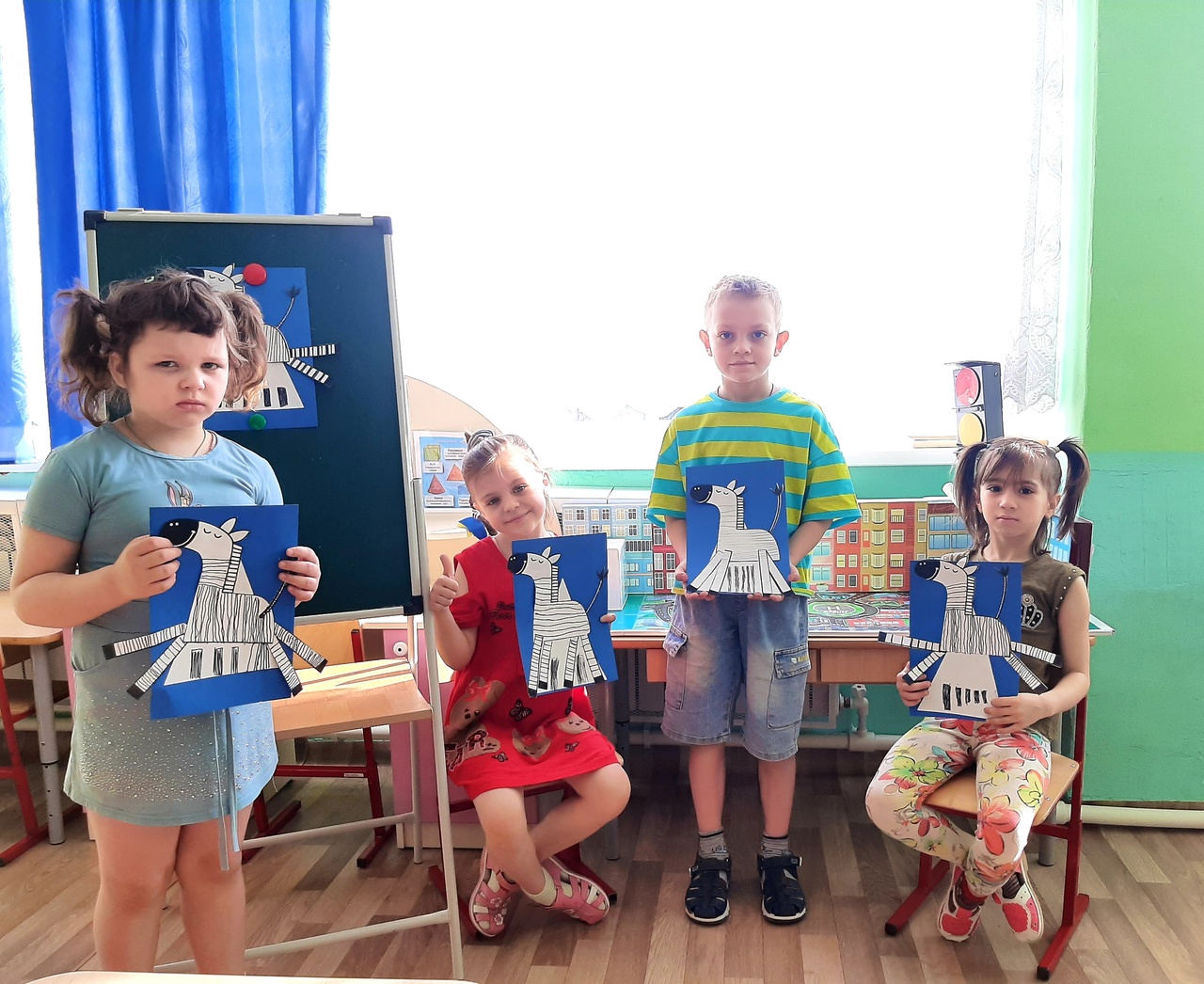 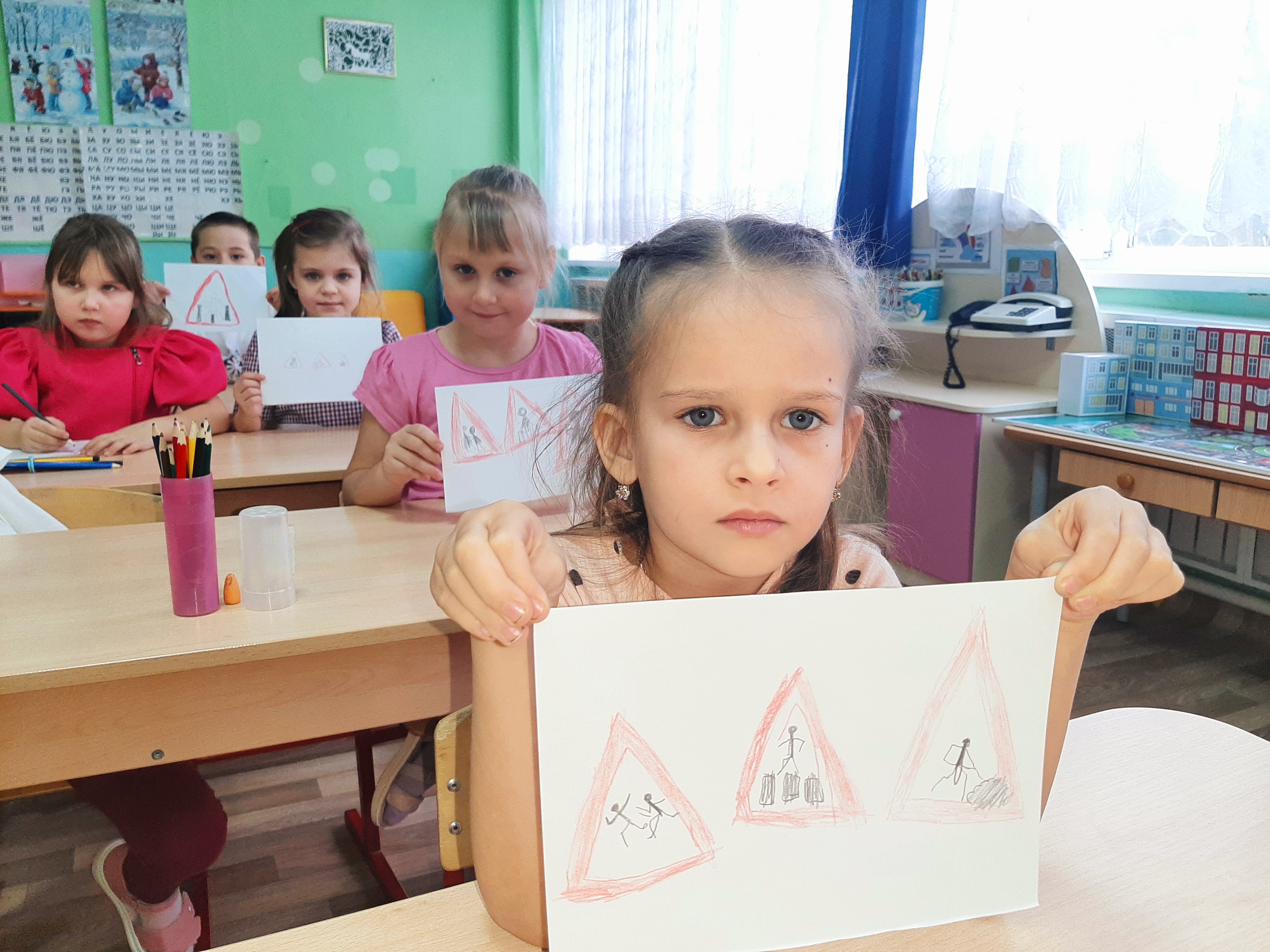 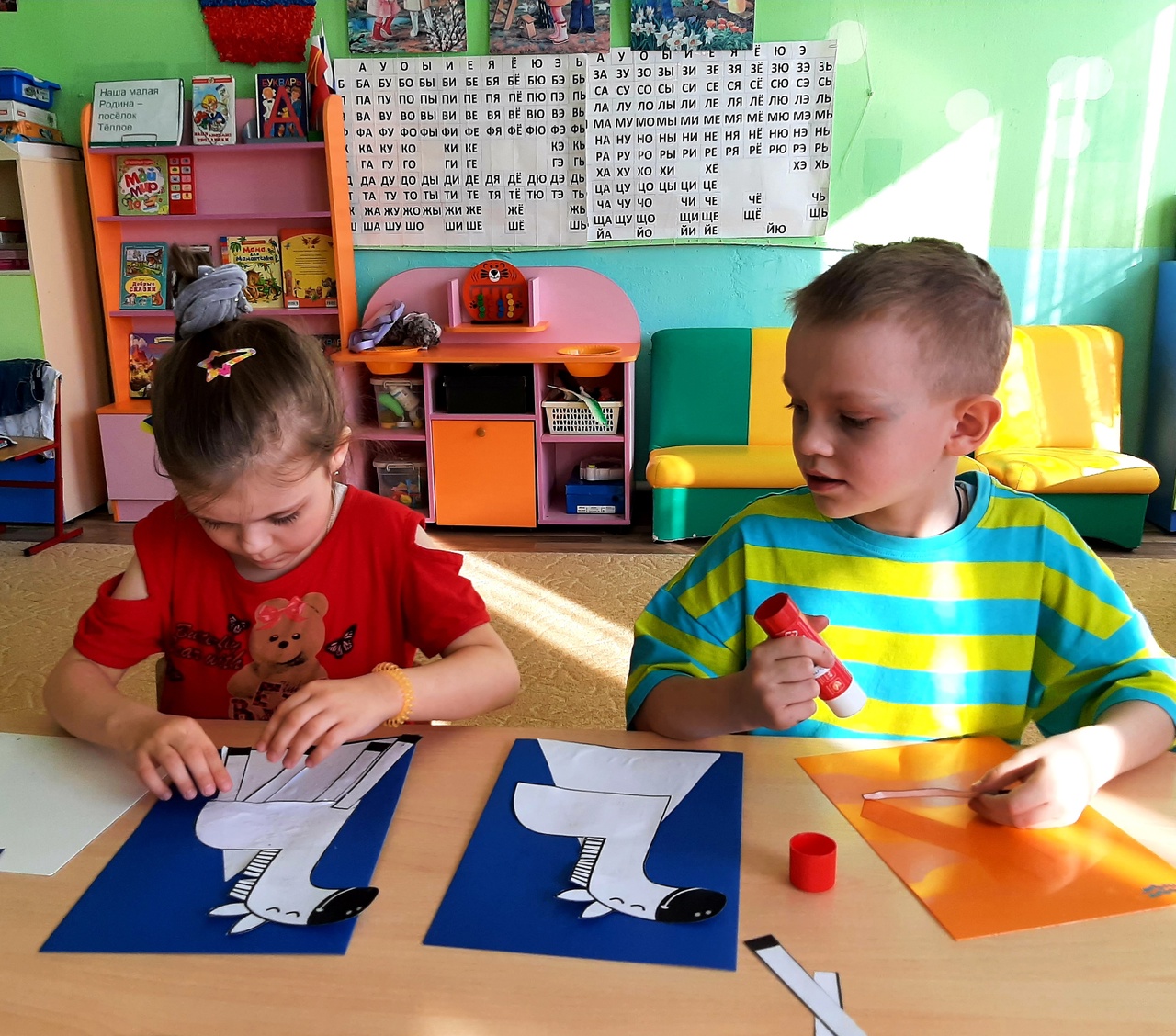 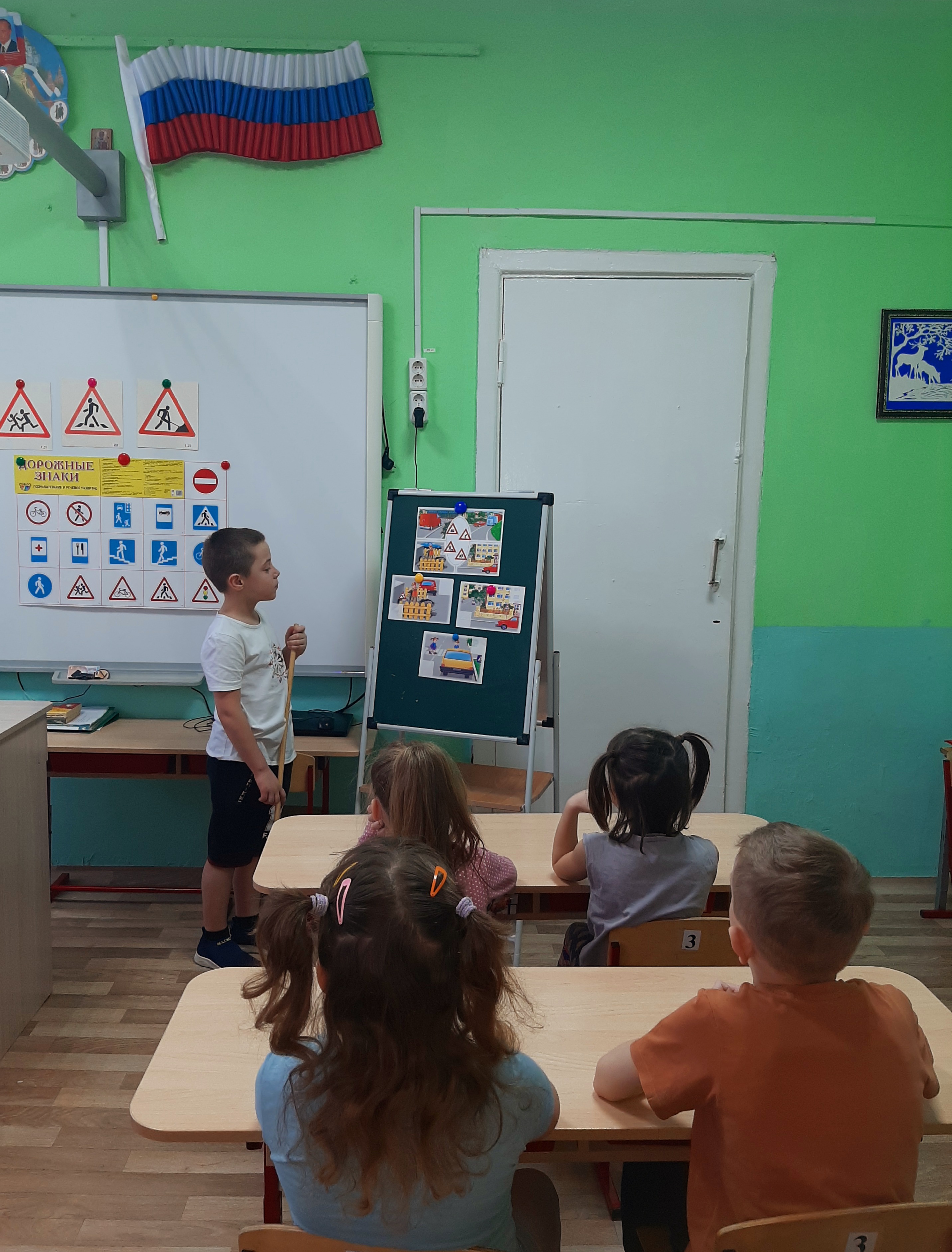 Встреча с сотрудником ГИБДД
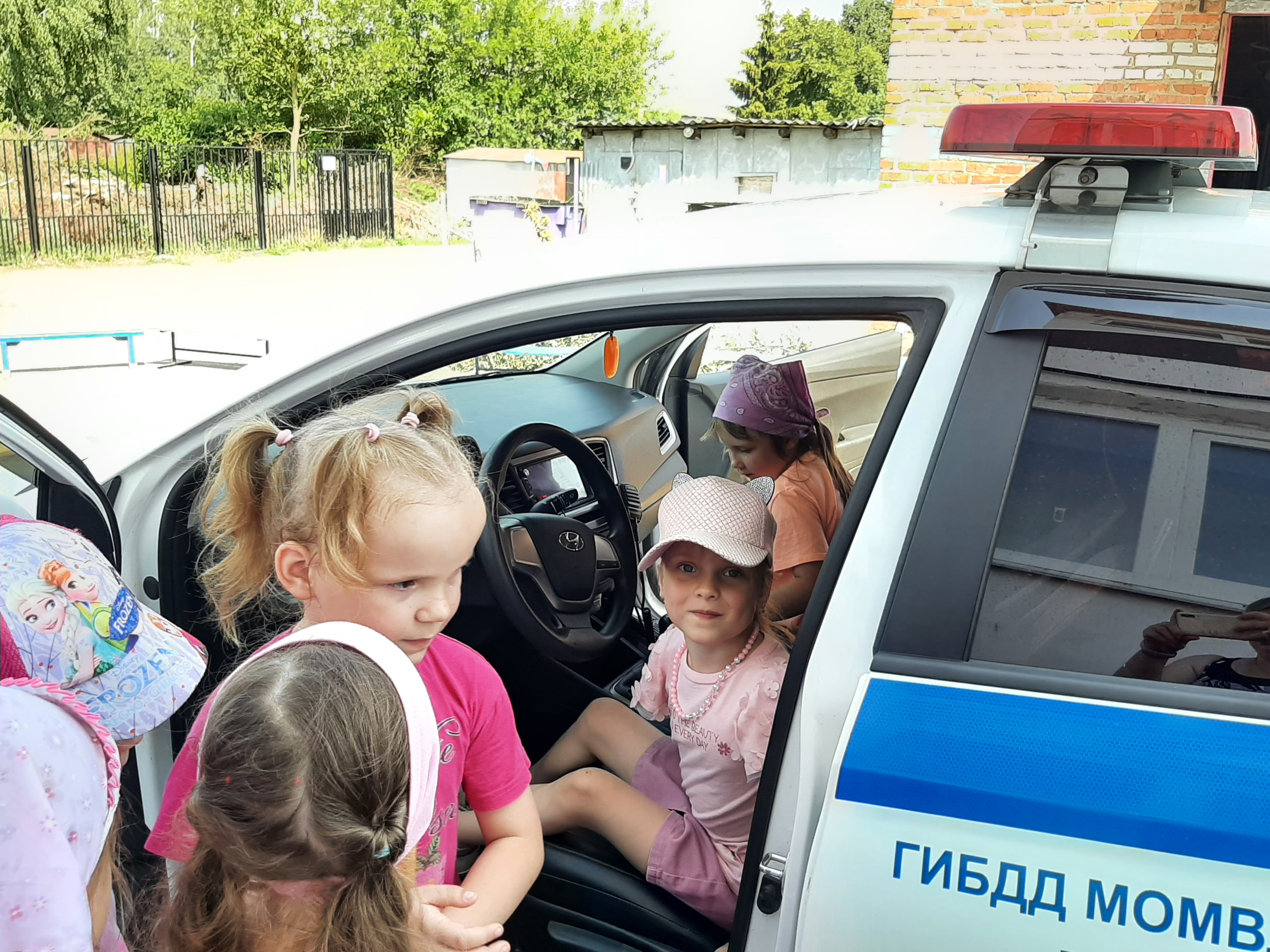 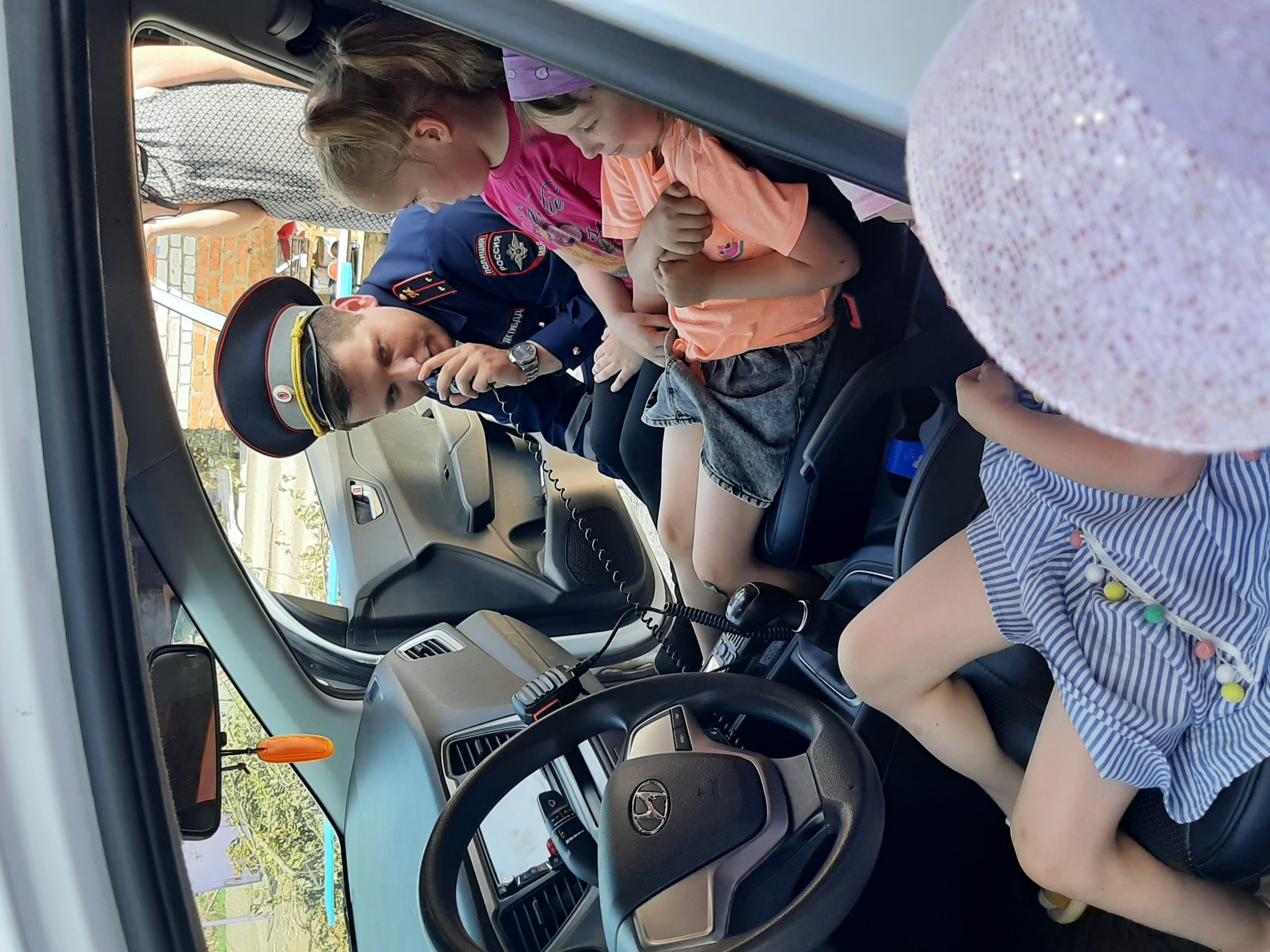 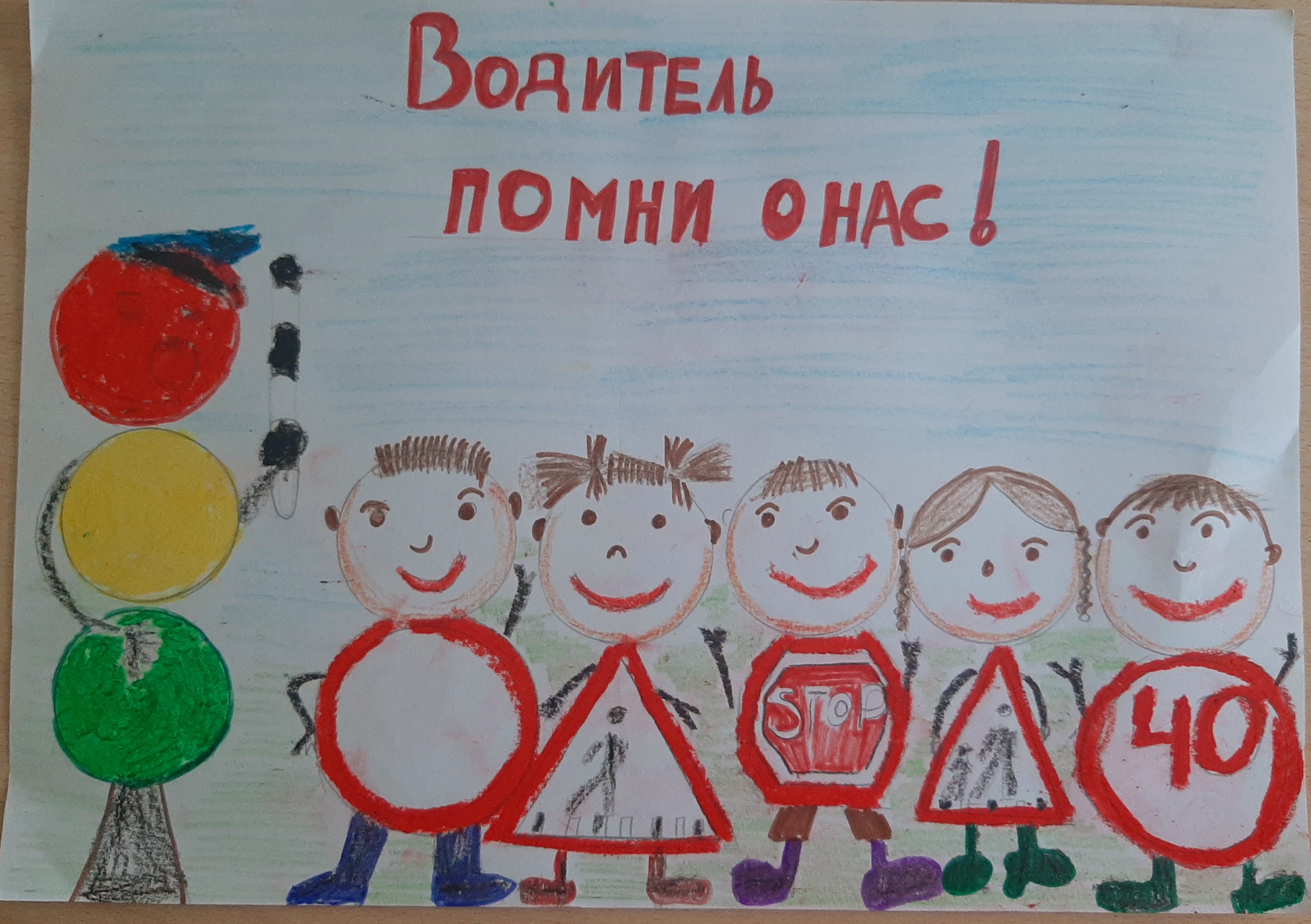 Индивидуальная работа
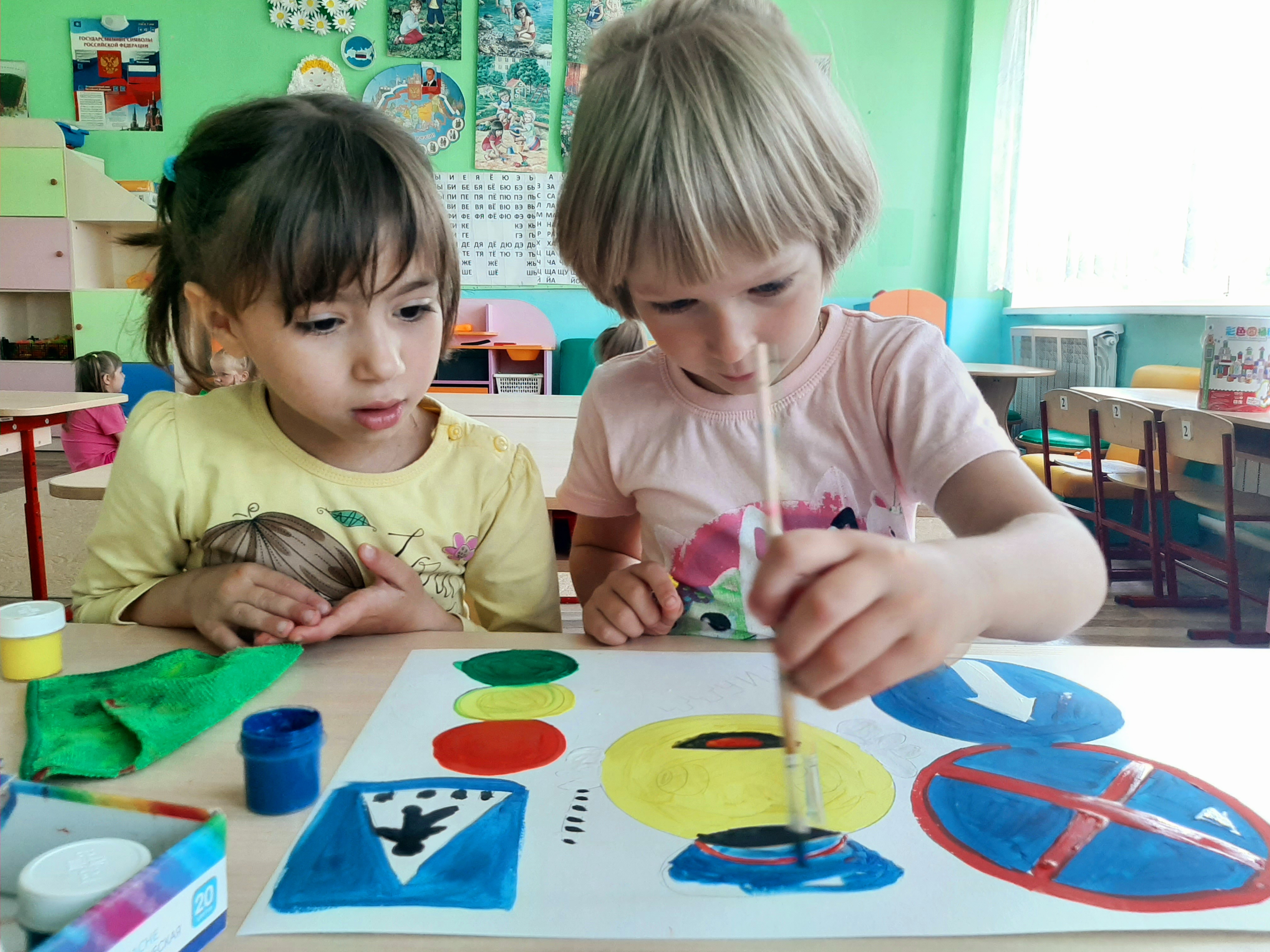 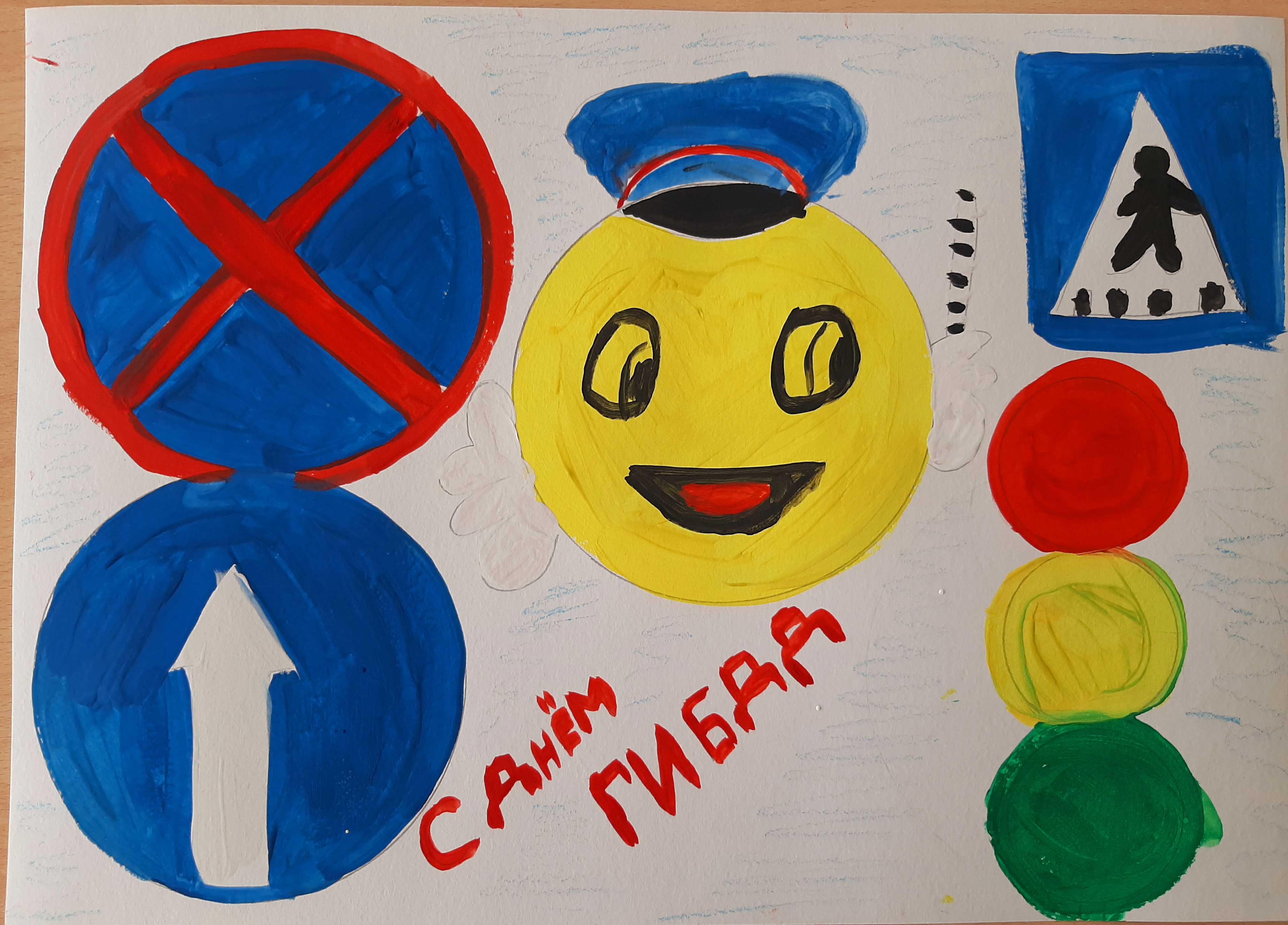 Подбор методической литературы, дидактических игр
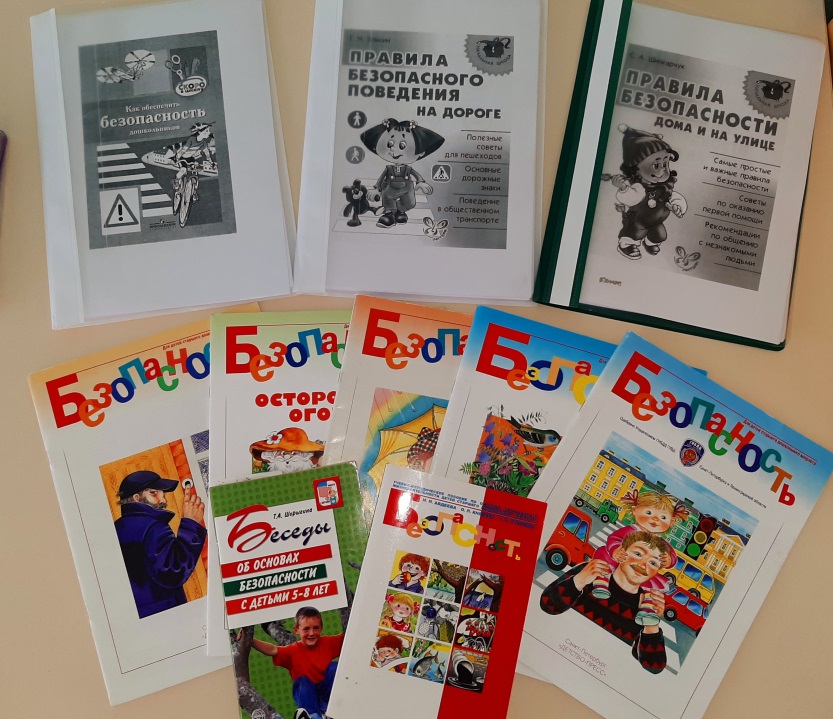 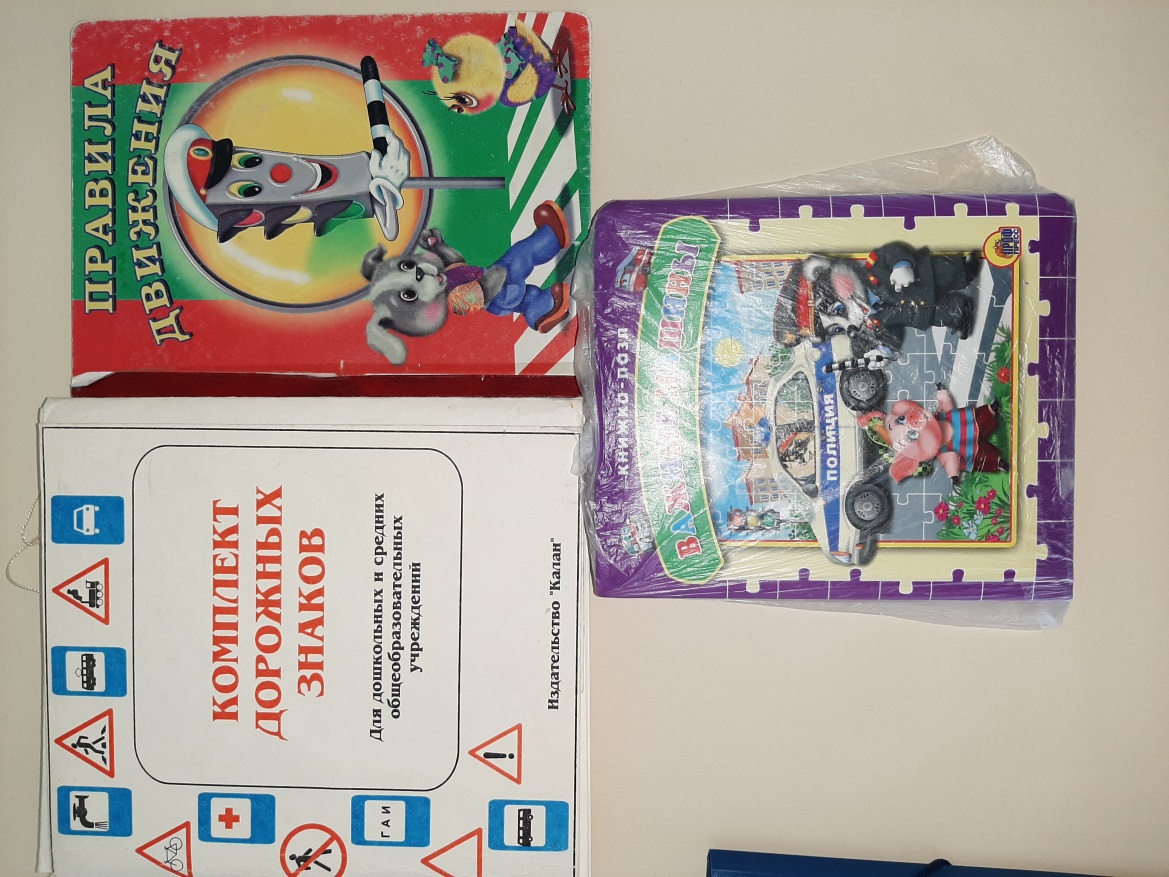 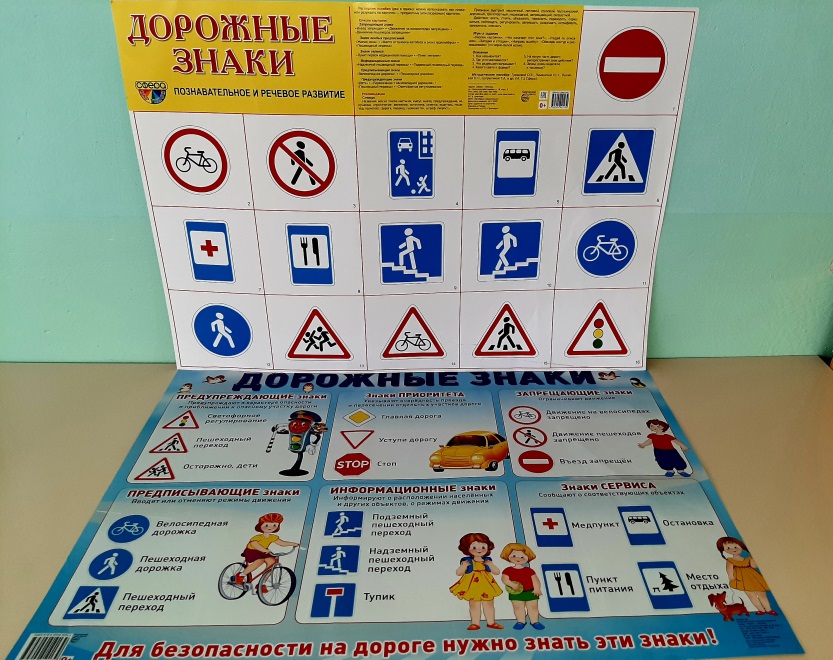